Opstapje periode biologie klas 8
Het menselijk lichaam

Van Aristoteles via Rembrandt naar Descartes
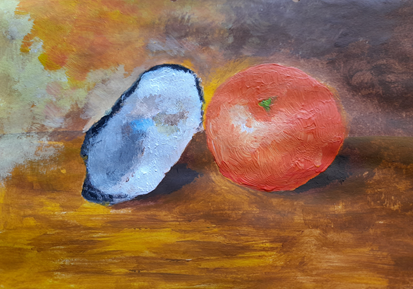 Alles speelt zich af tussen leven en dood; ook bij het stilleven in de schilderkunst; en ook in onze “schilderkunst”!
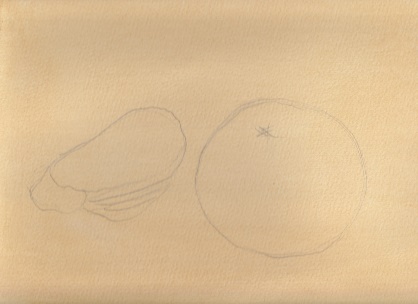 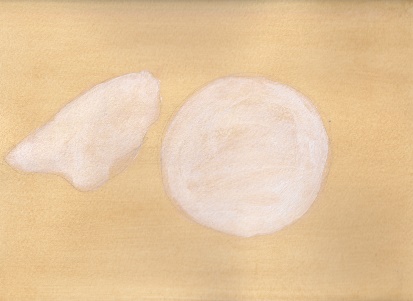 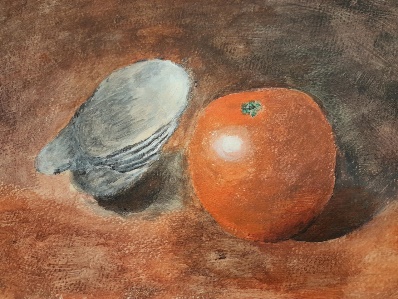 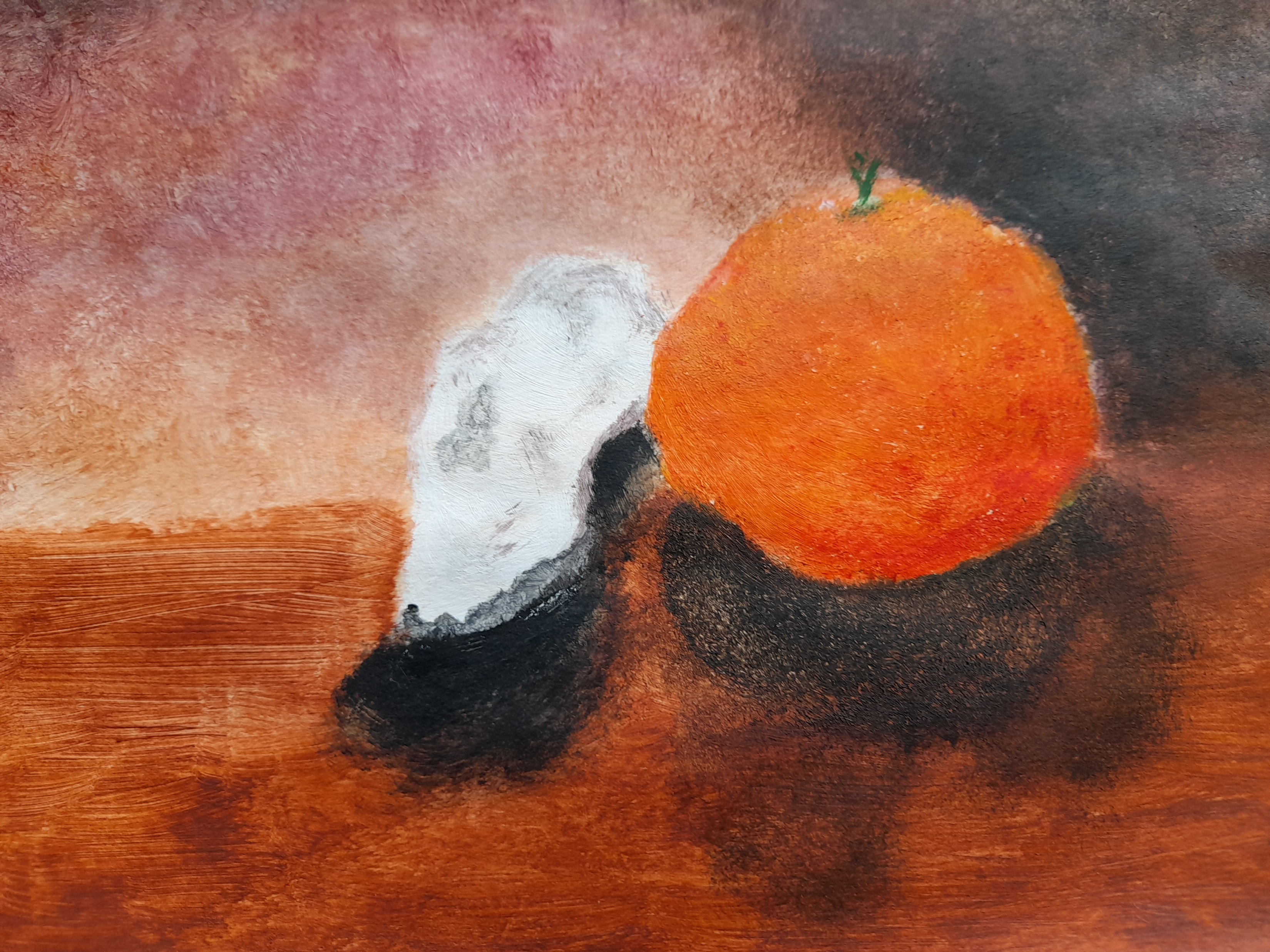 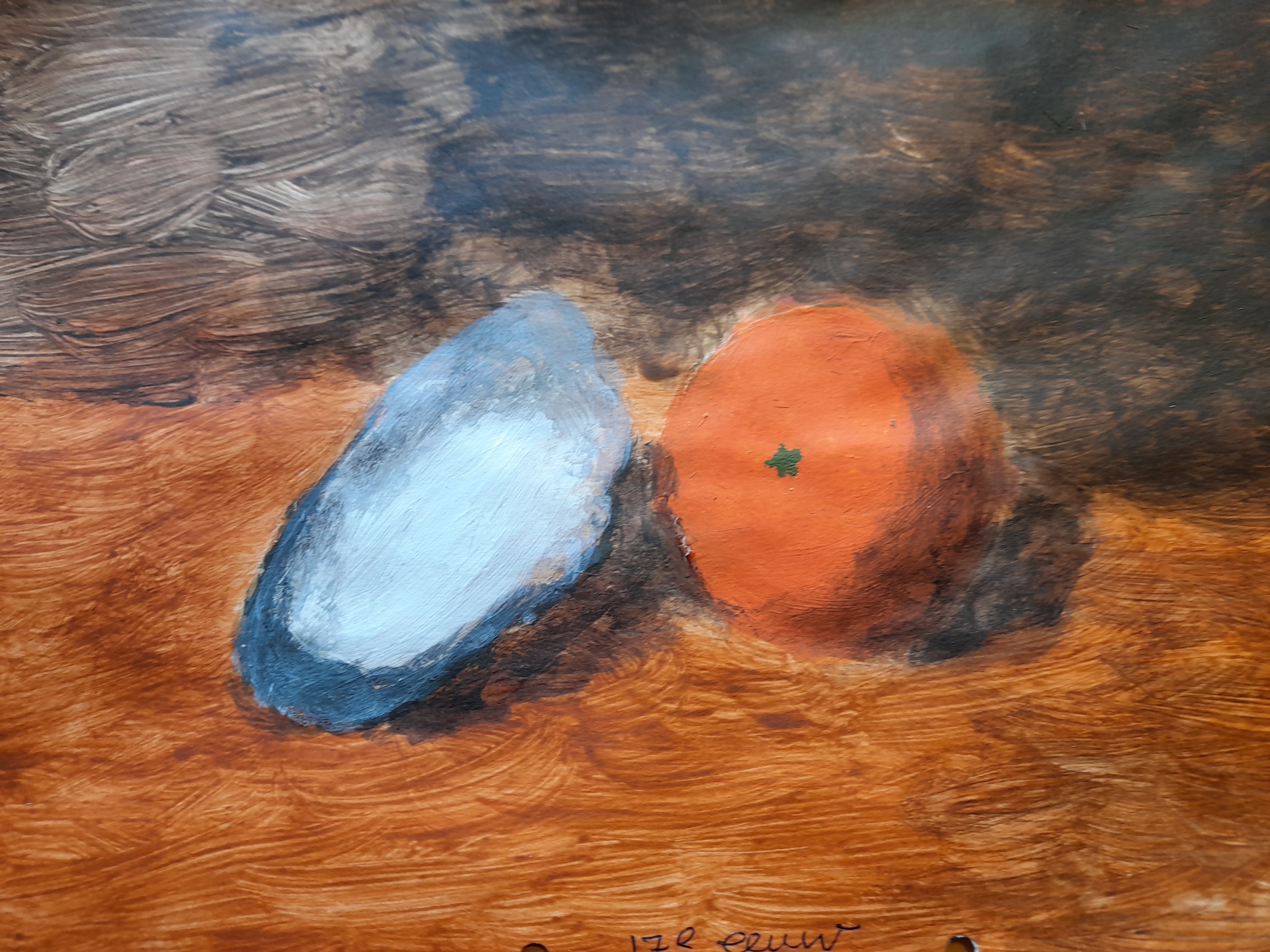 Leerlingwerk stilleven schilderen


met iets uit de levende- en dode natuur

Wij kozen voor een sinaasappel en een oesterschelp
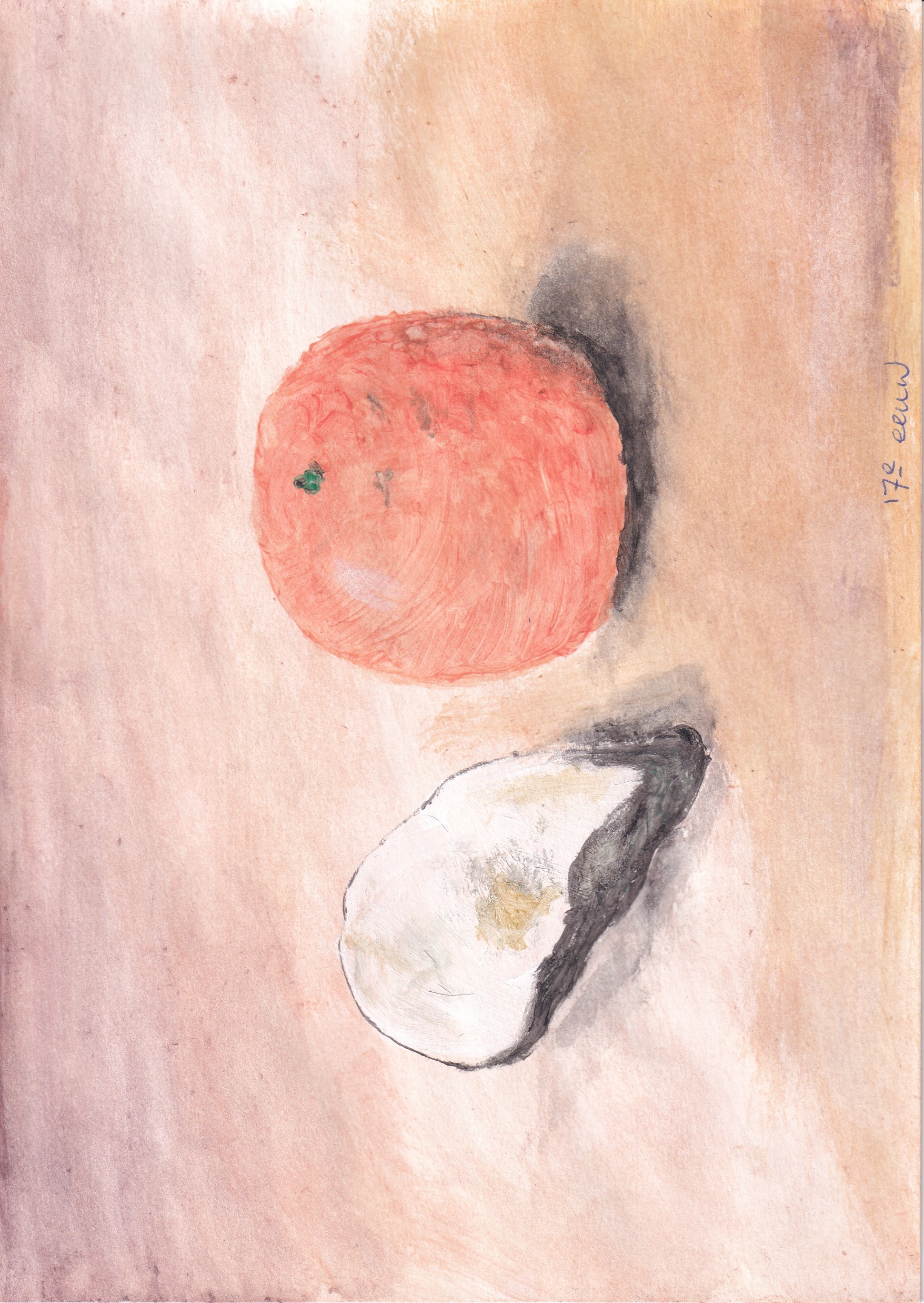 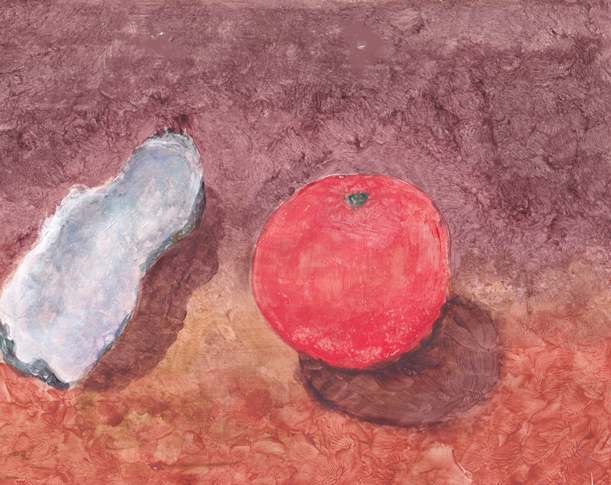 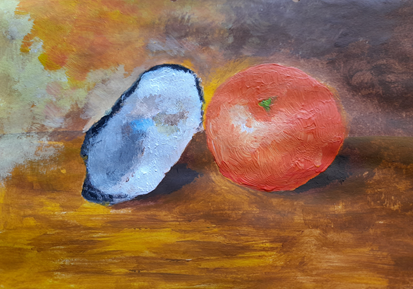 Werk van leerlingen, 9e klas (3e leerjaar)
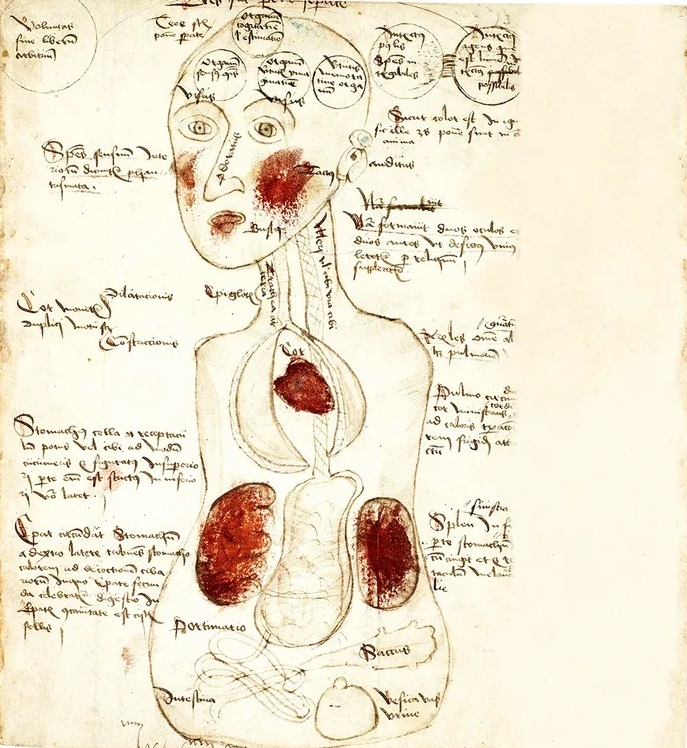 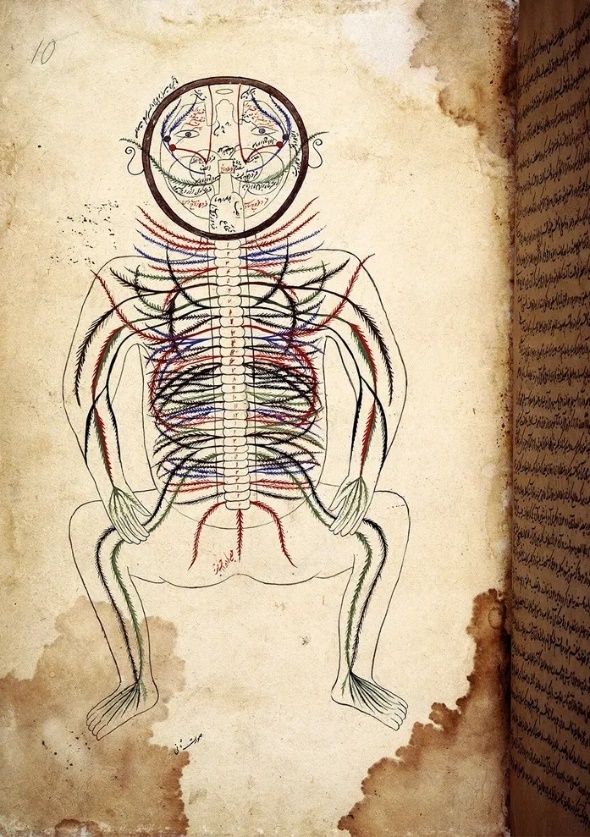 Tijdens de Middeleeuwen werd de kennis van Aristoteles door de Arabieren levend gehouden. Anatomische tekening uit een werk van Tasrih-i Mansuri, uit de 13de eeuw
Deze tekening toont de aristotelische kijk op de menselijke anatomie,
met het hart centraal. Afkomstig uit De corpore et anima, een medisch manuscript van John Rylands, 1497.
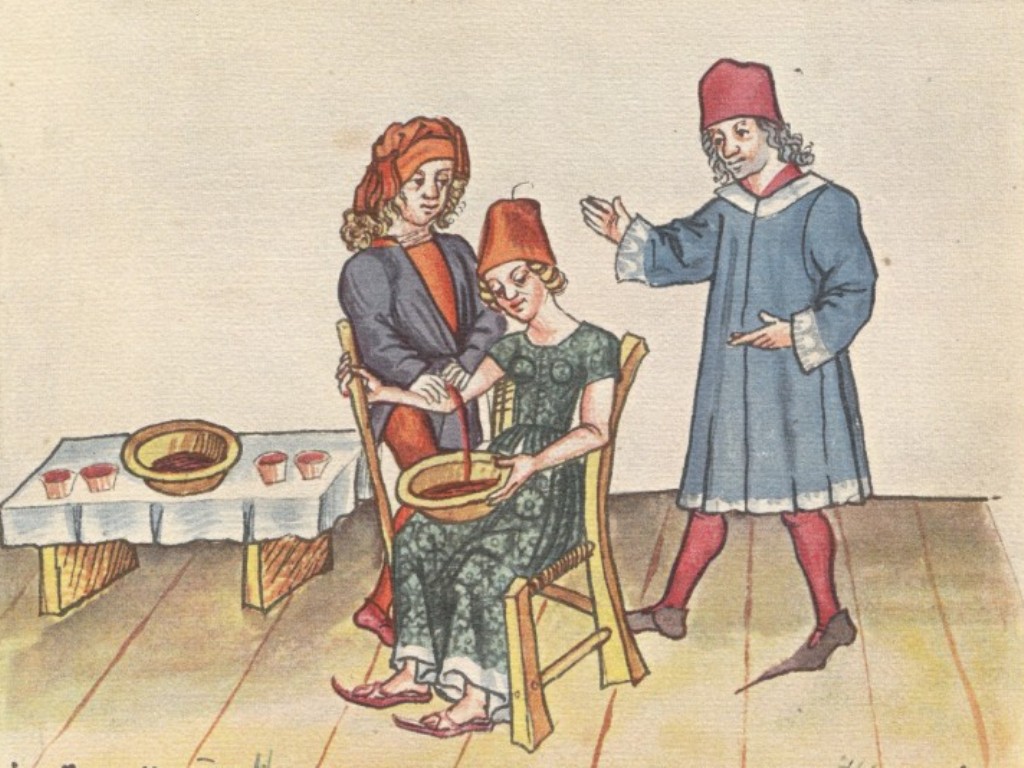 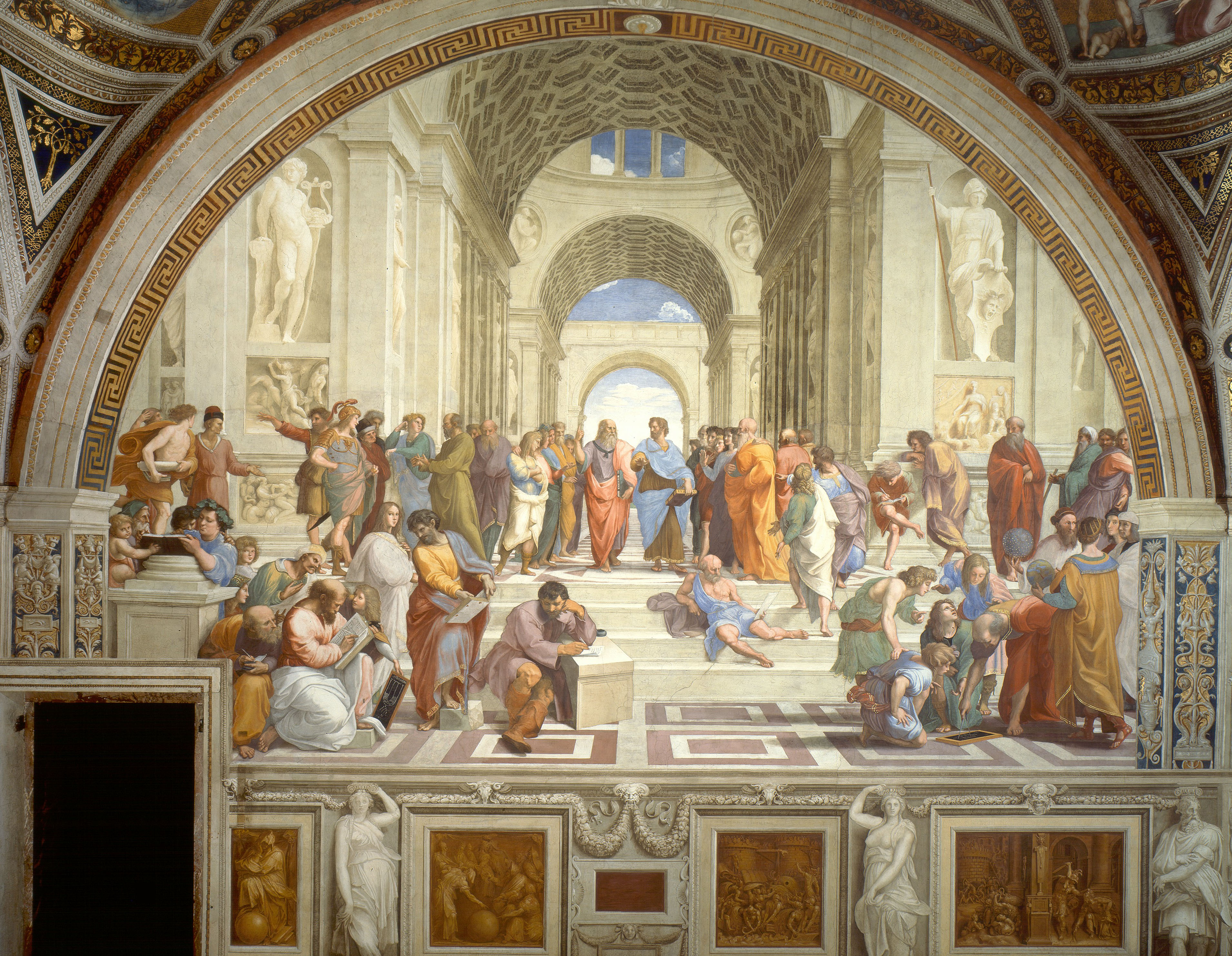 Raphel, “School van Athene”  1610
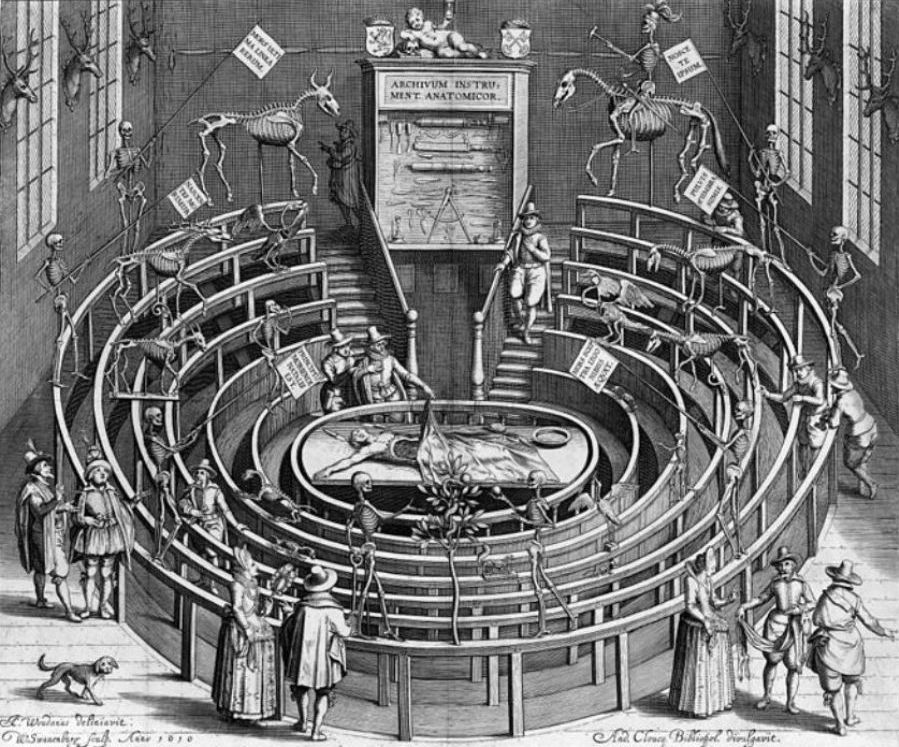 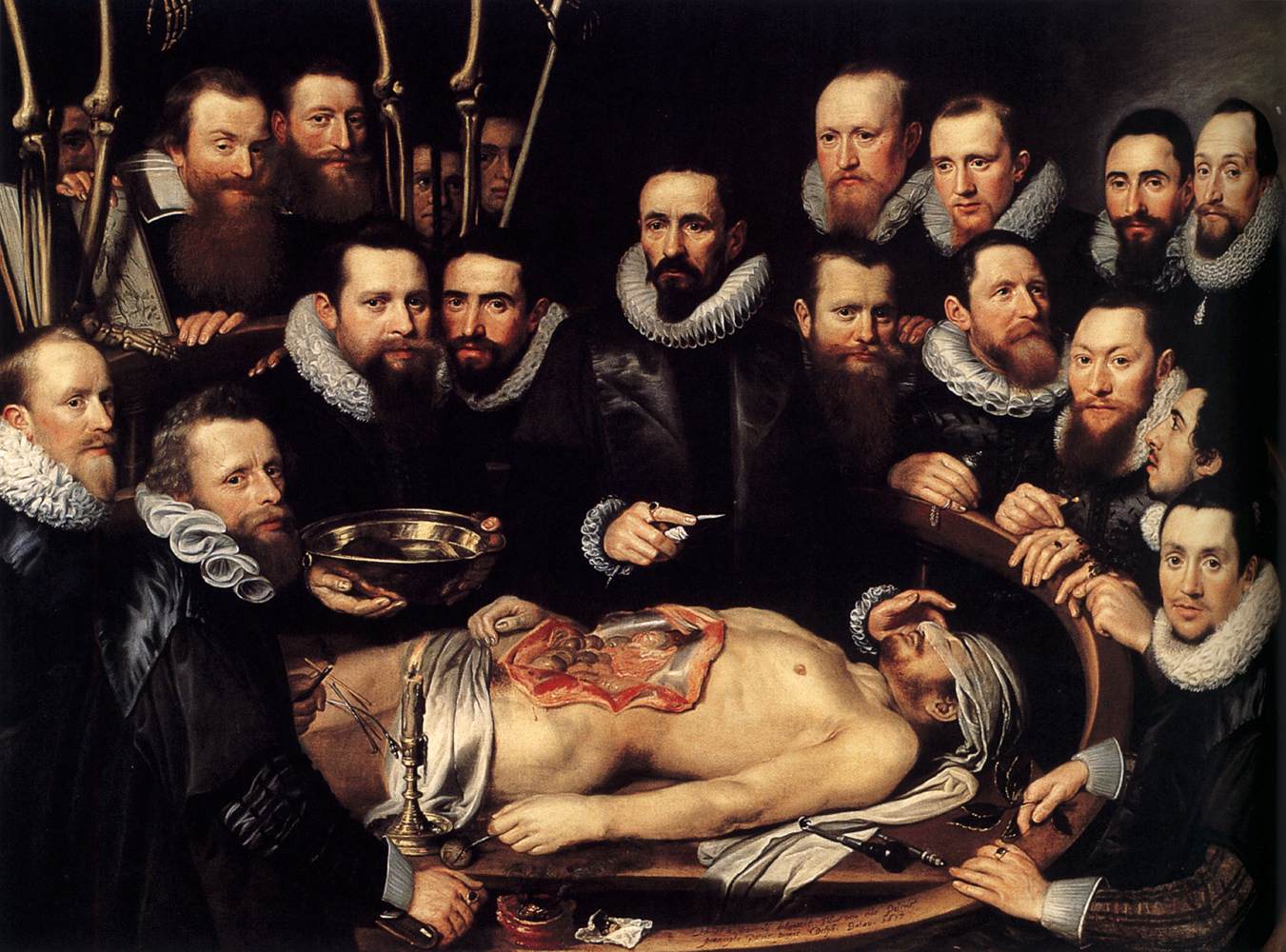 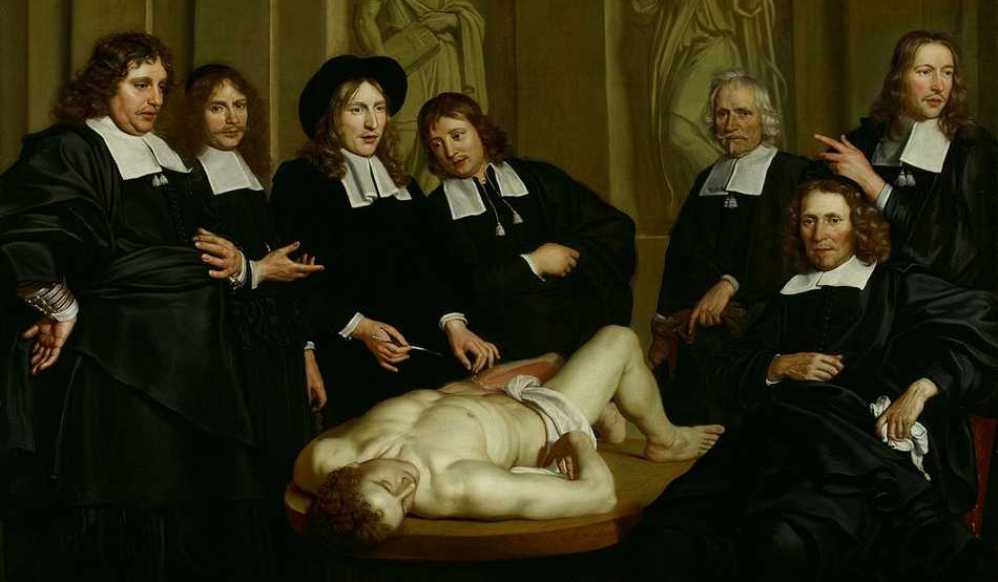 Genre “De Anatomische les” in de 17e eeuw
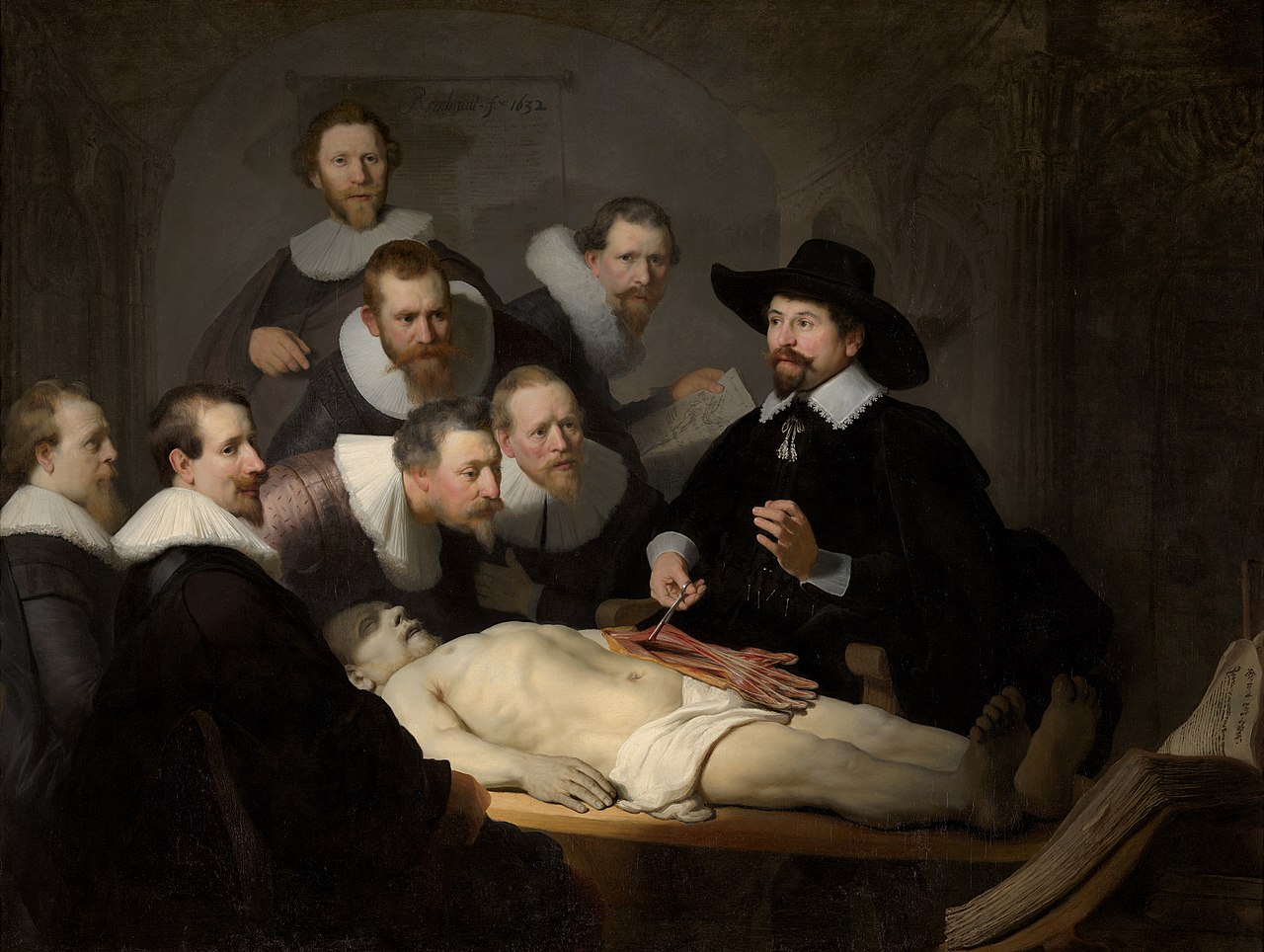 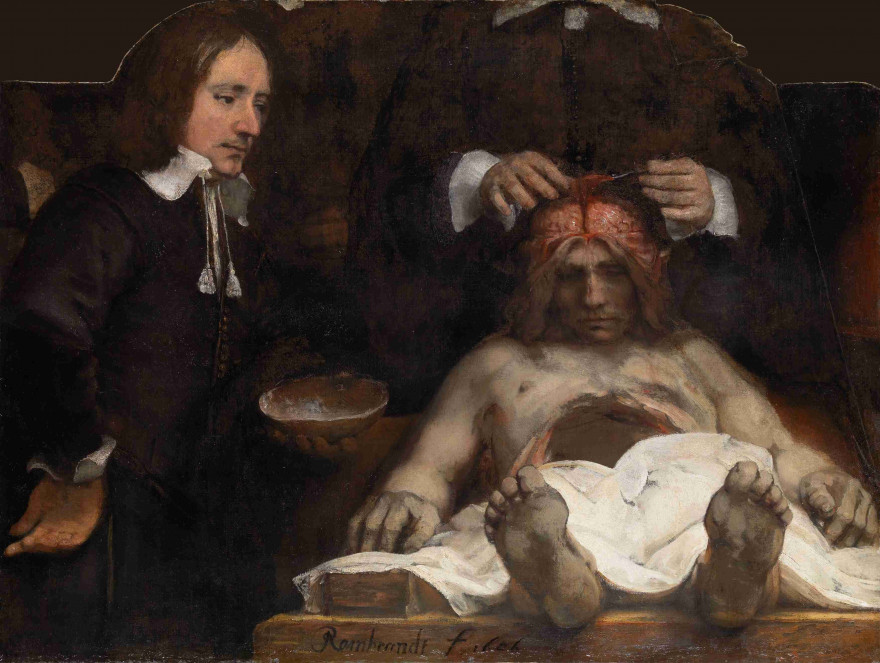 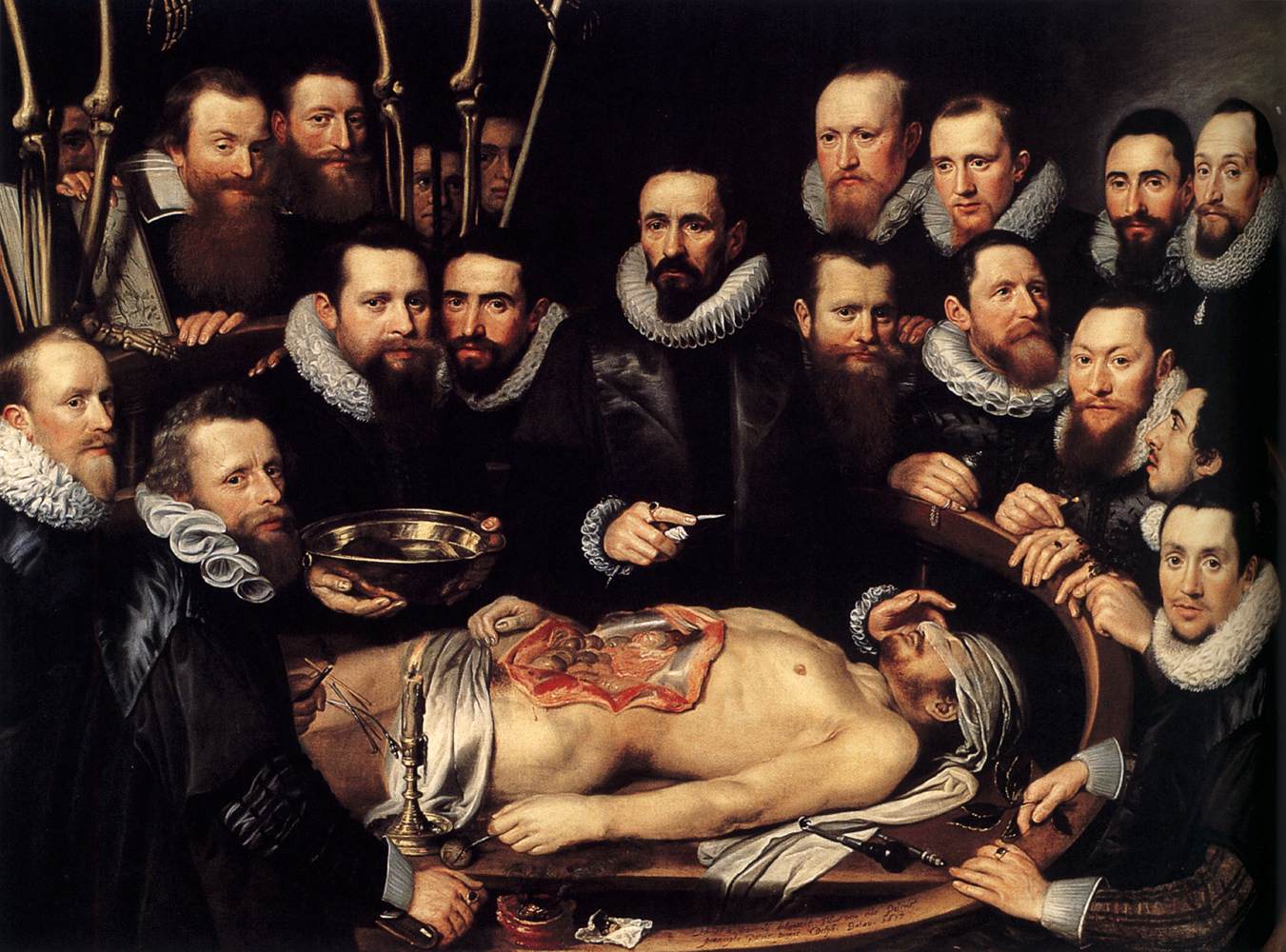 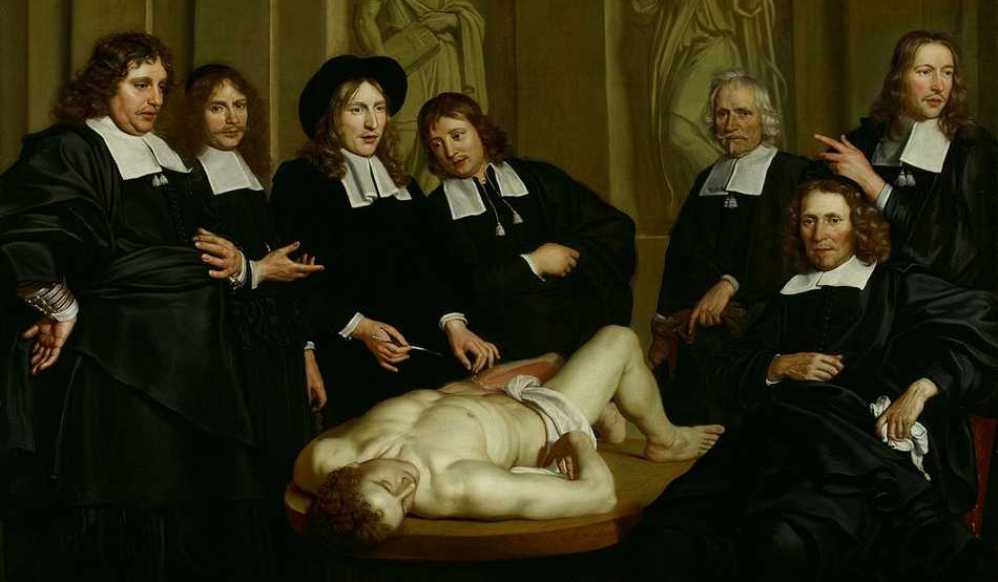 Genre “De Anatomische les” in de 17e eeuw
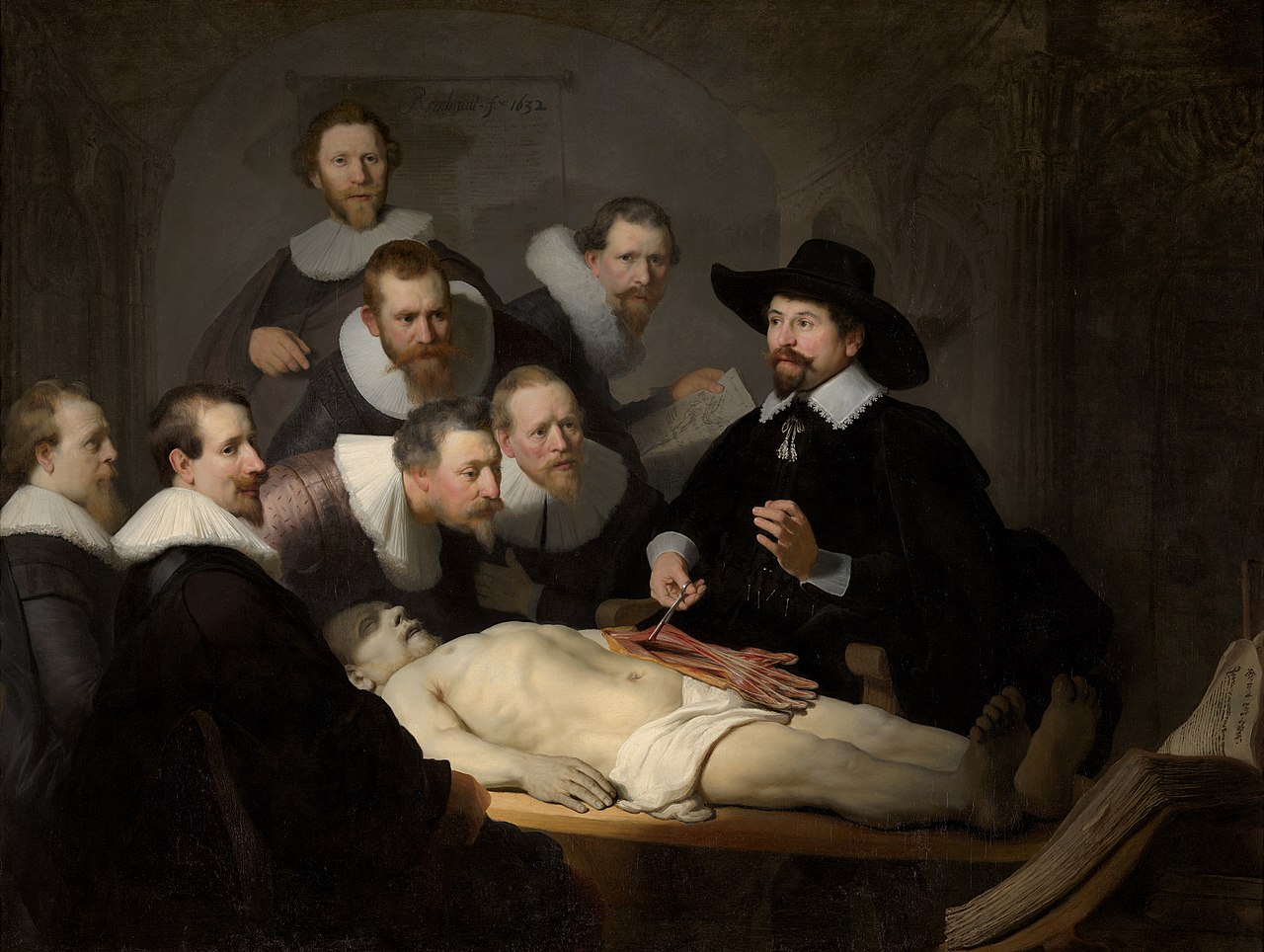 Rembrandt
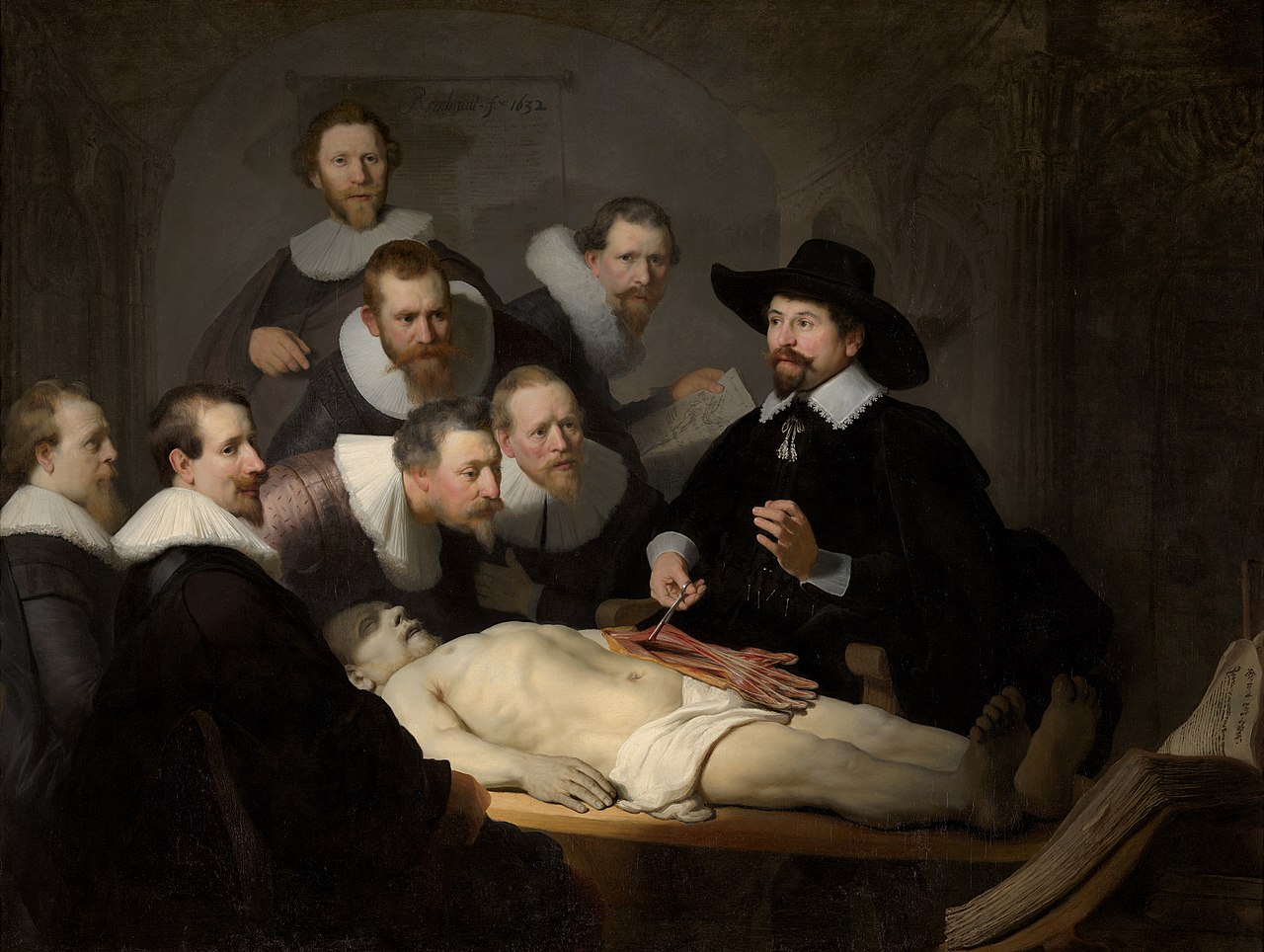 Rembrandt: De anatomische les van prof. Nicolaes Tulp
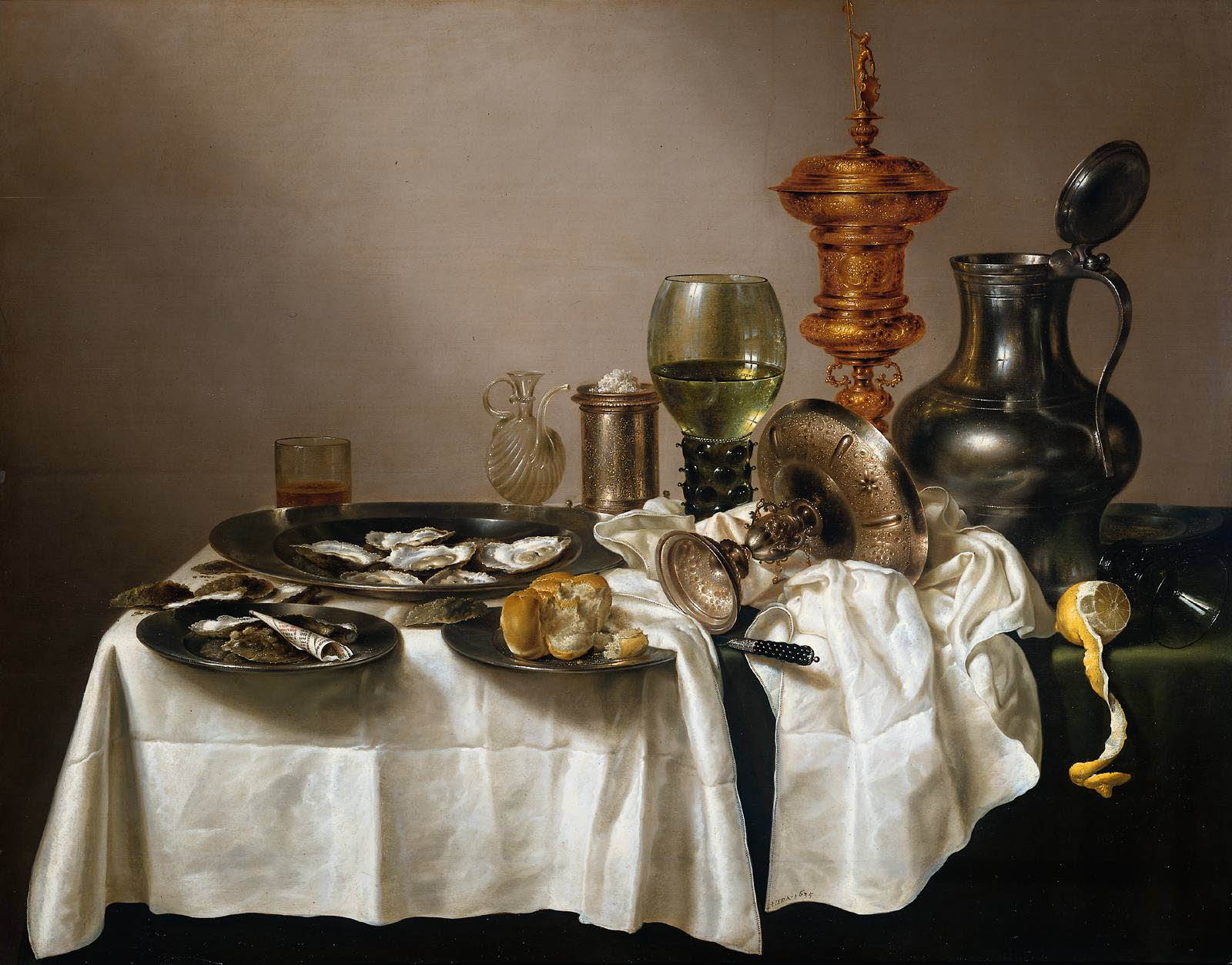 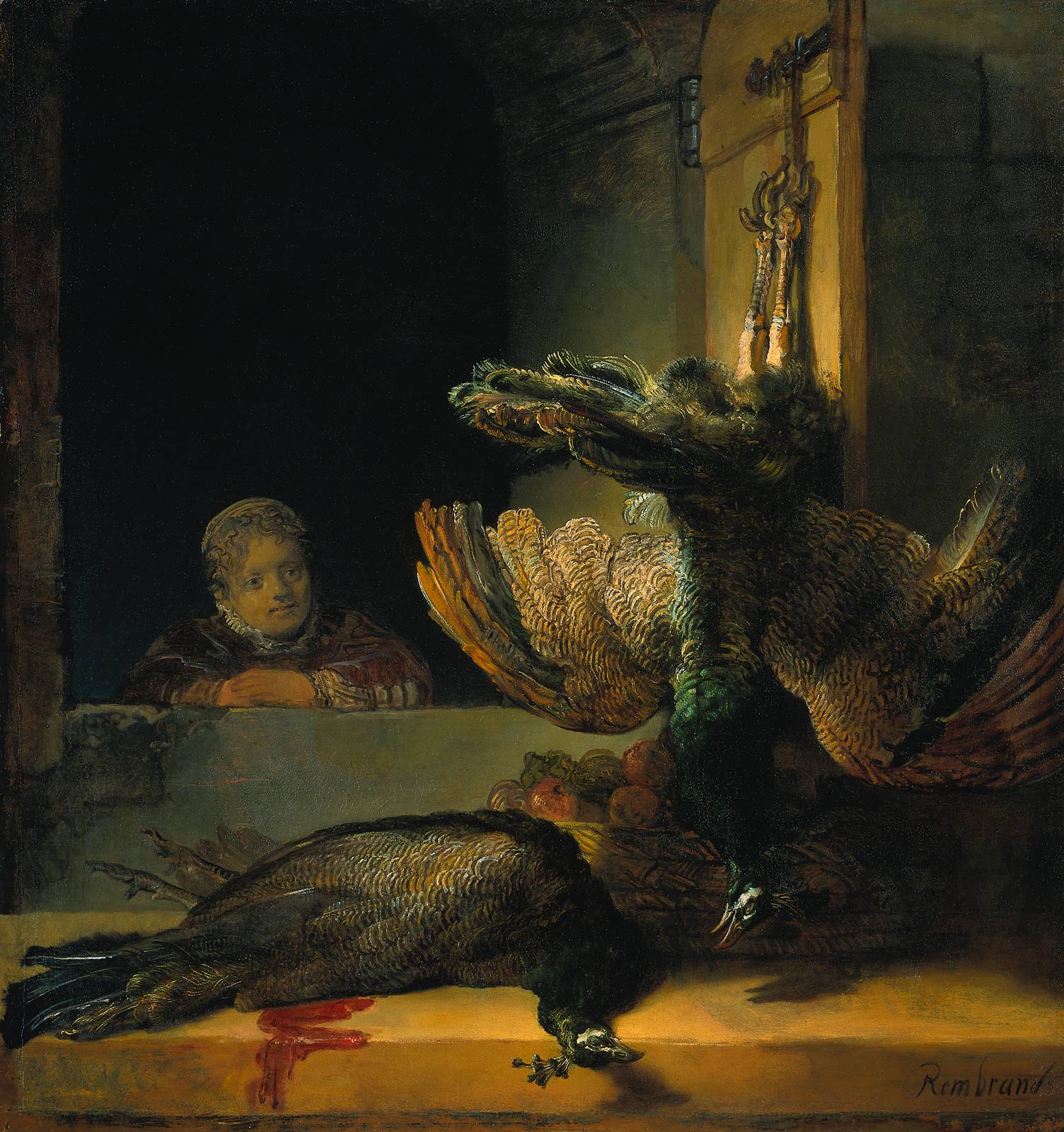 Links: Claesz. Heda, “Stilleven met vergulde bokaal” (1635)
Rechts: Rembrandt “Stilleven met pauwen” (1639)
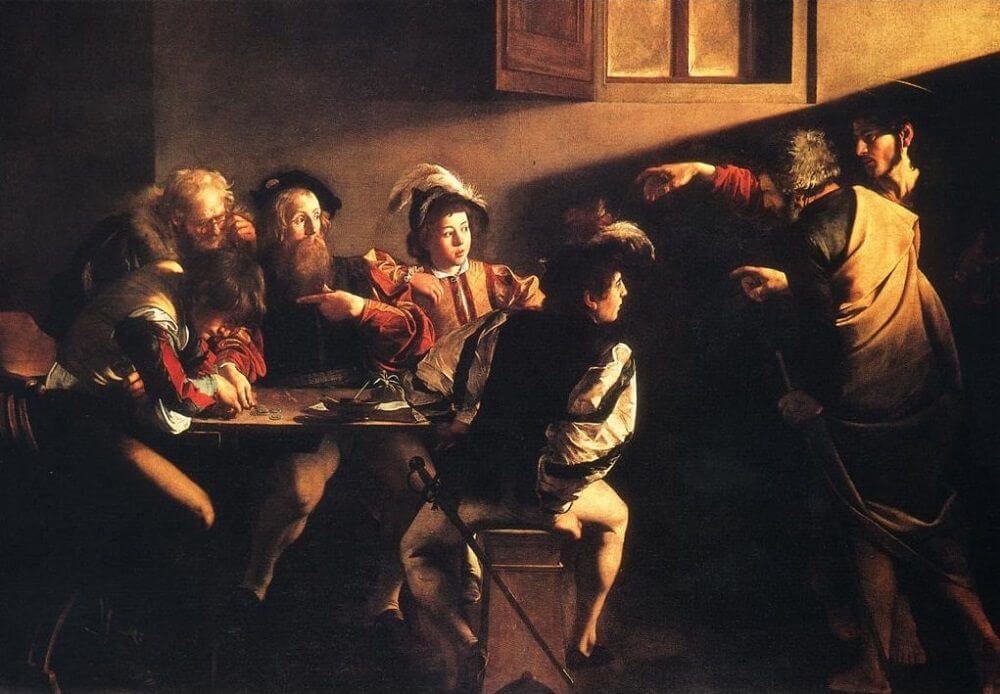 Caravaggio (ca. 1600) : “De roeping van Mattheus”
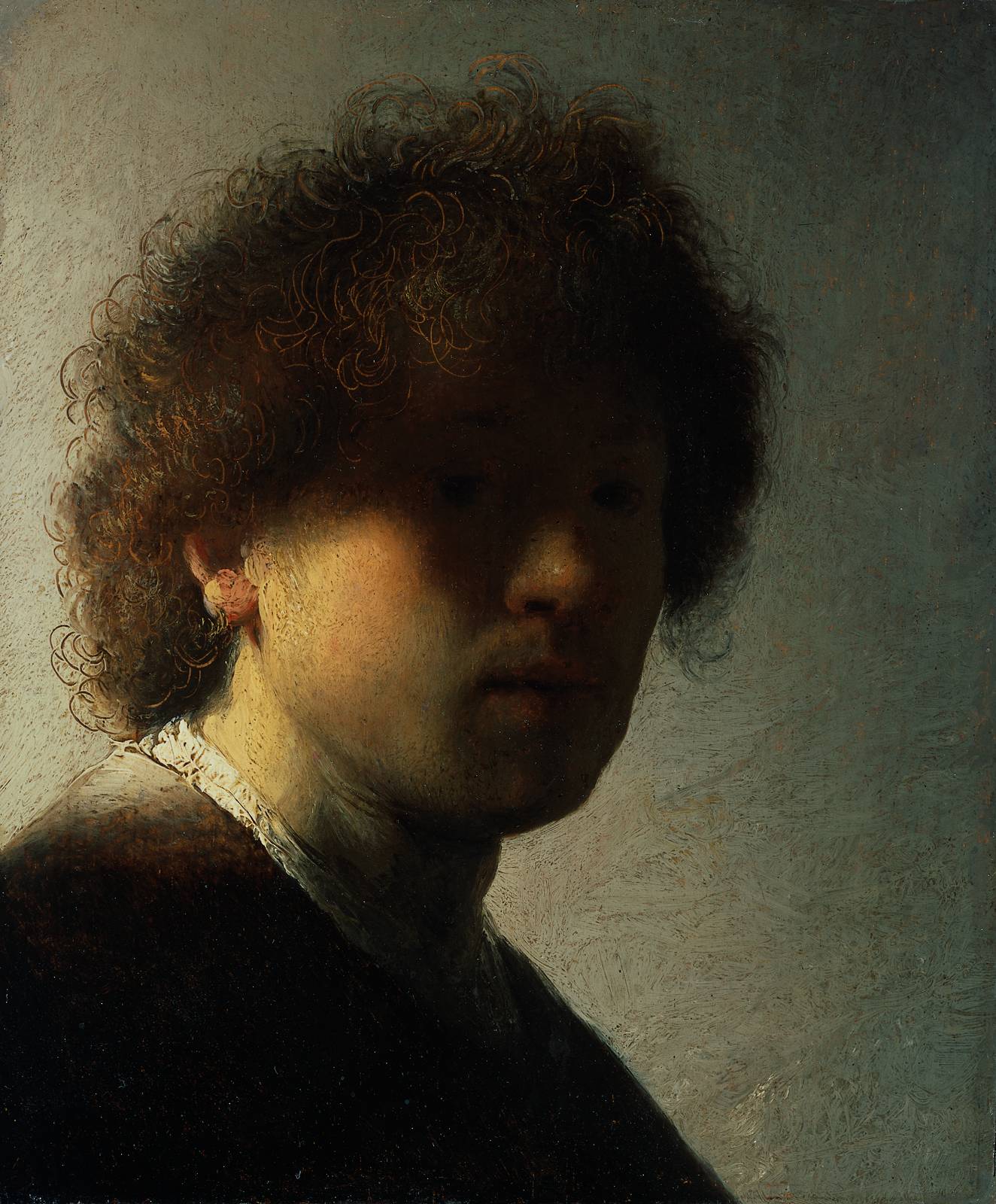 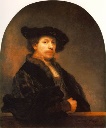 Zelfportet (1629), 23 jaar oud
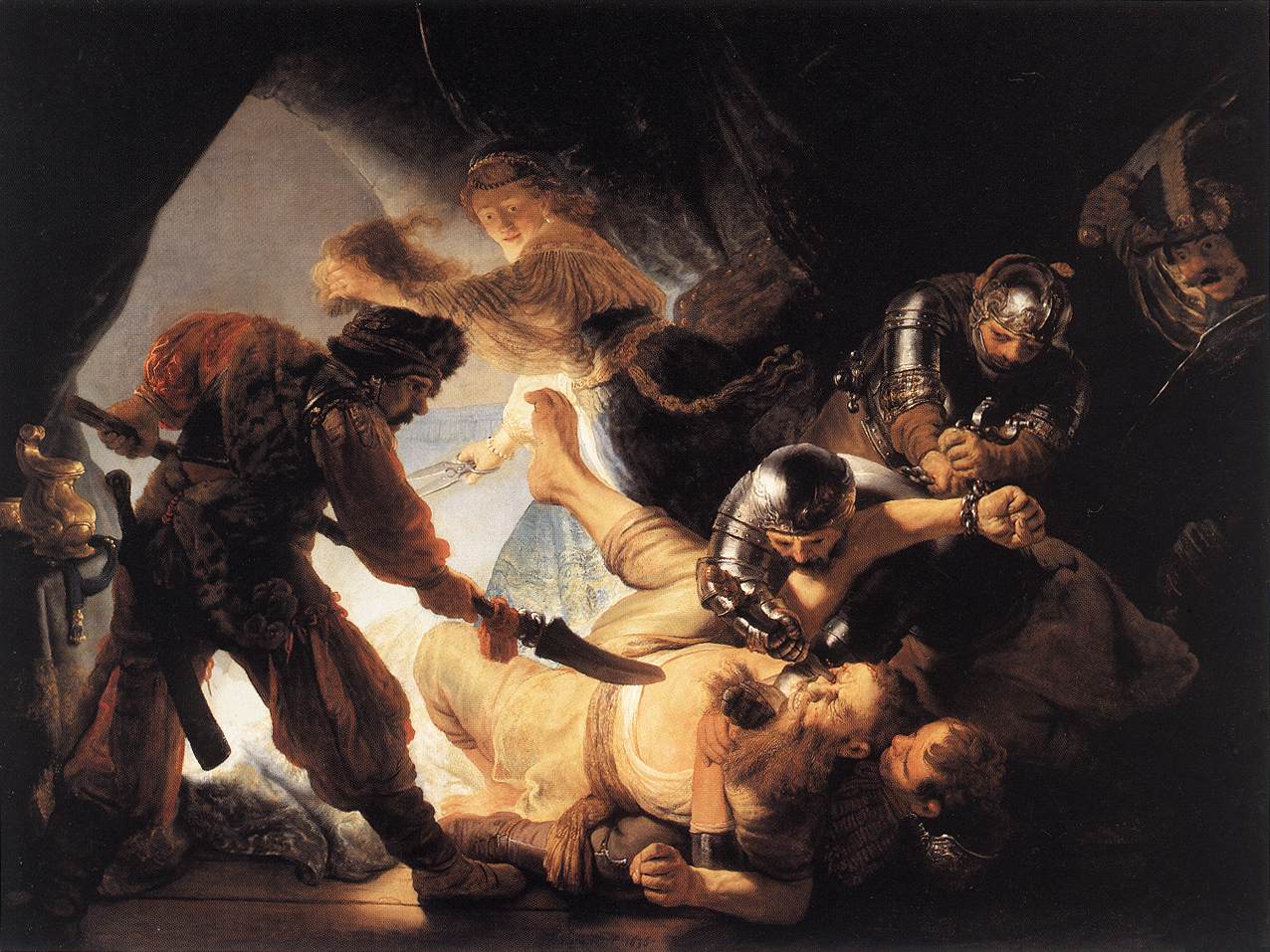 Rembrandt: De blindmaking van Simson 1636 dus Rembrandt is 30 jaar oud
Het maximale gebeuren! Uiterst rechts: de toeschouwer.
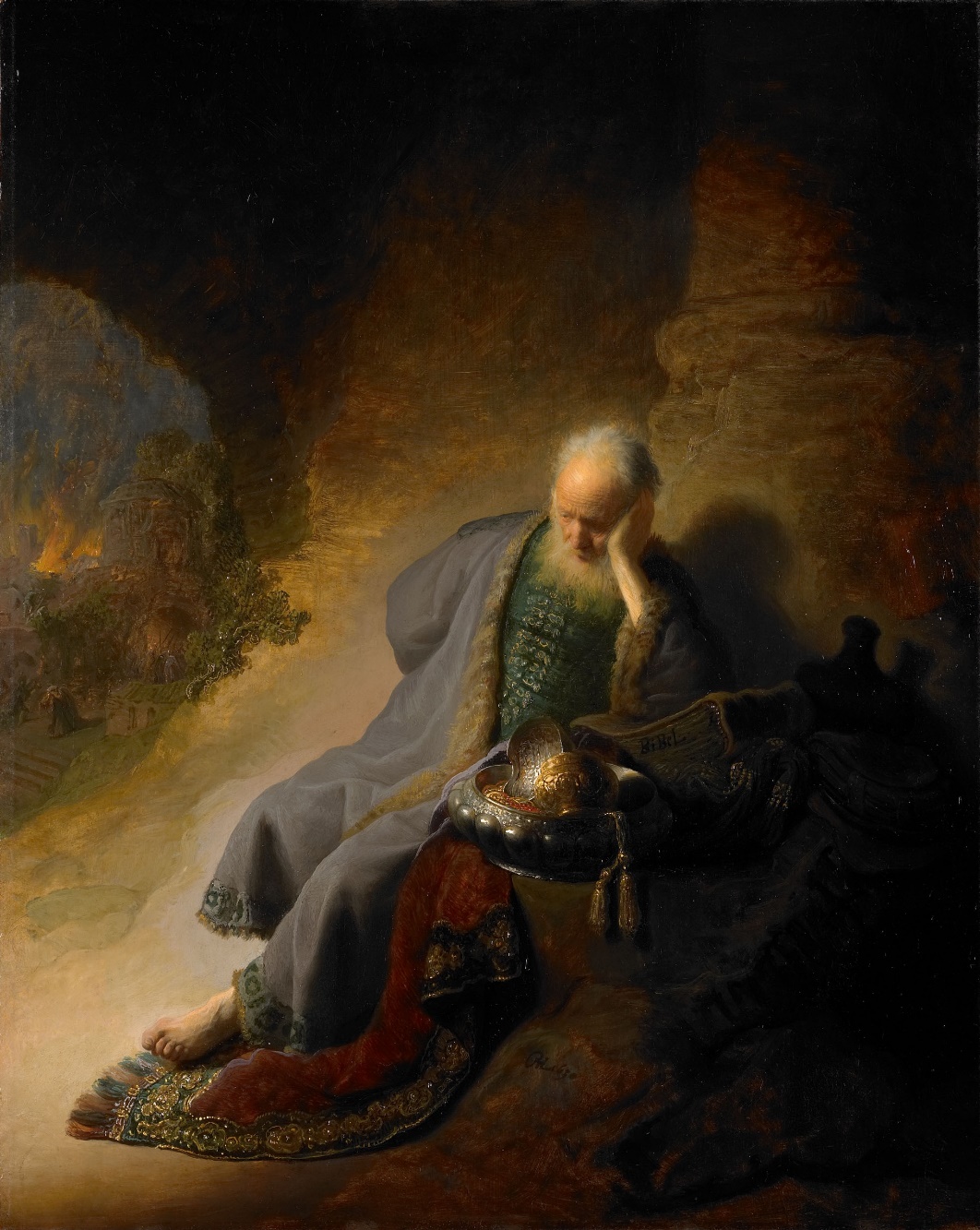 De profeet Jeremias
Treurt over de
Vernietiging van
Jeruzalem. Rijksmuseum, 1630
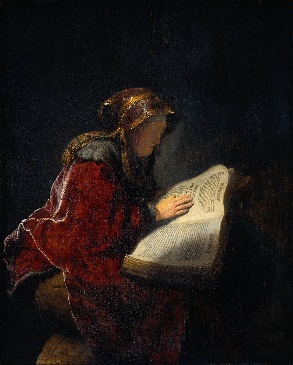 Rembrandt: De prophetes Hannah (vermoedelijk Rembrandts moeder) ca. 1630, dus 24 jaar oud!
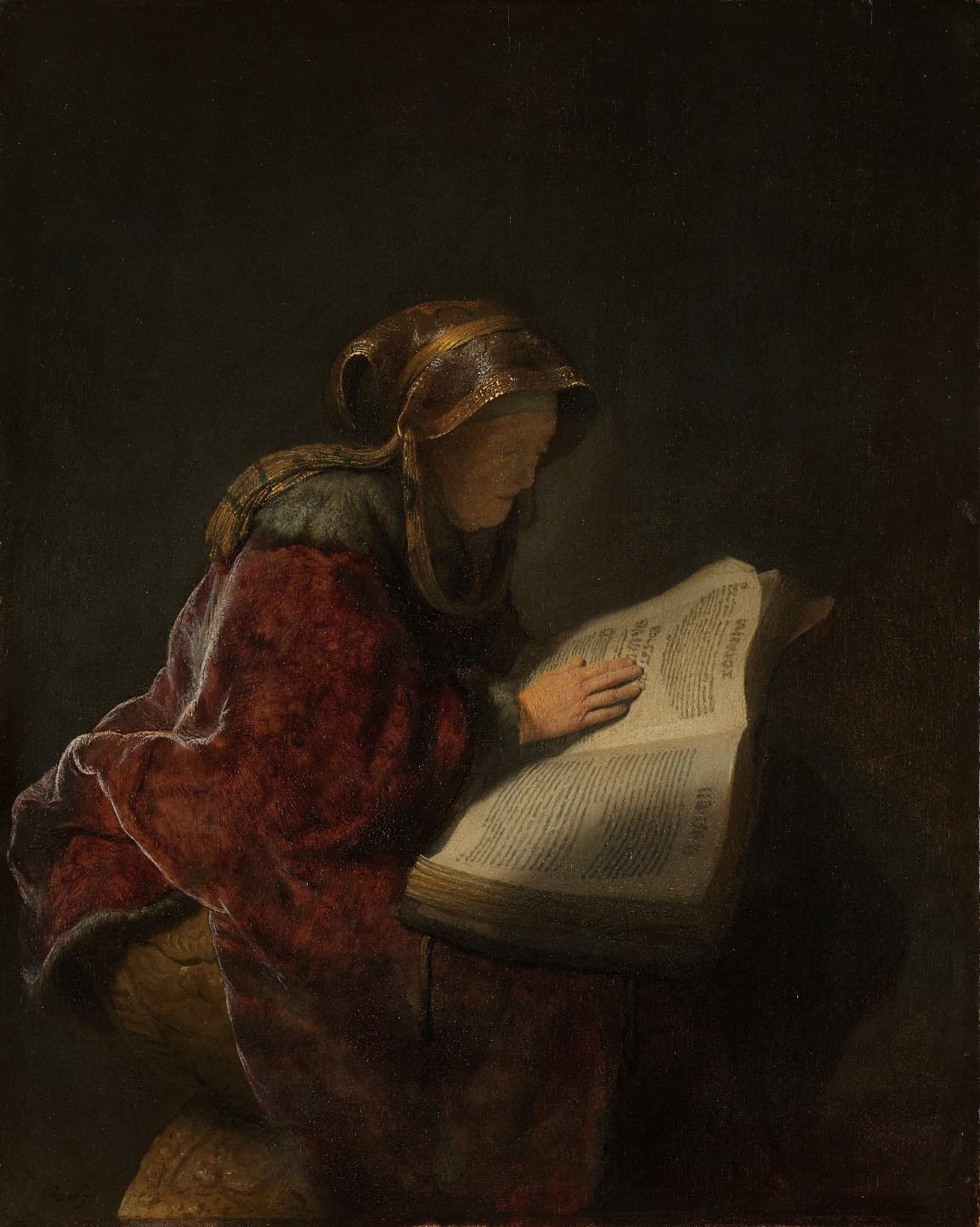 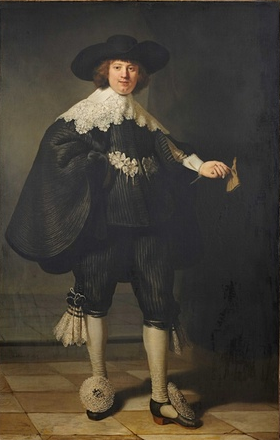 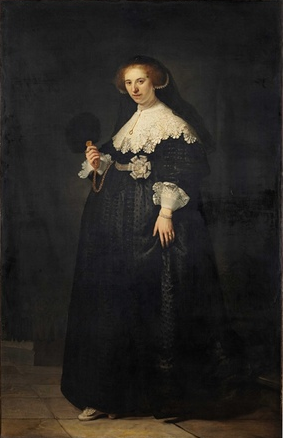 Rembrandt: portretten “ten voeten uit” van Marten Soolmans en Oopjen Coppit ca. 1634 dus 28 jaar oud
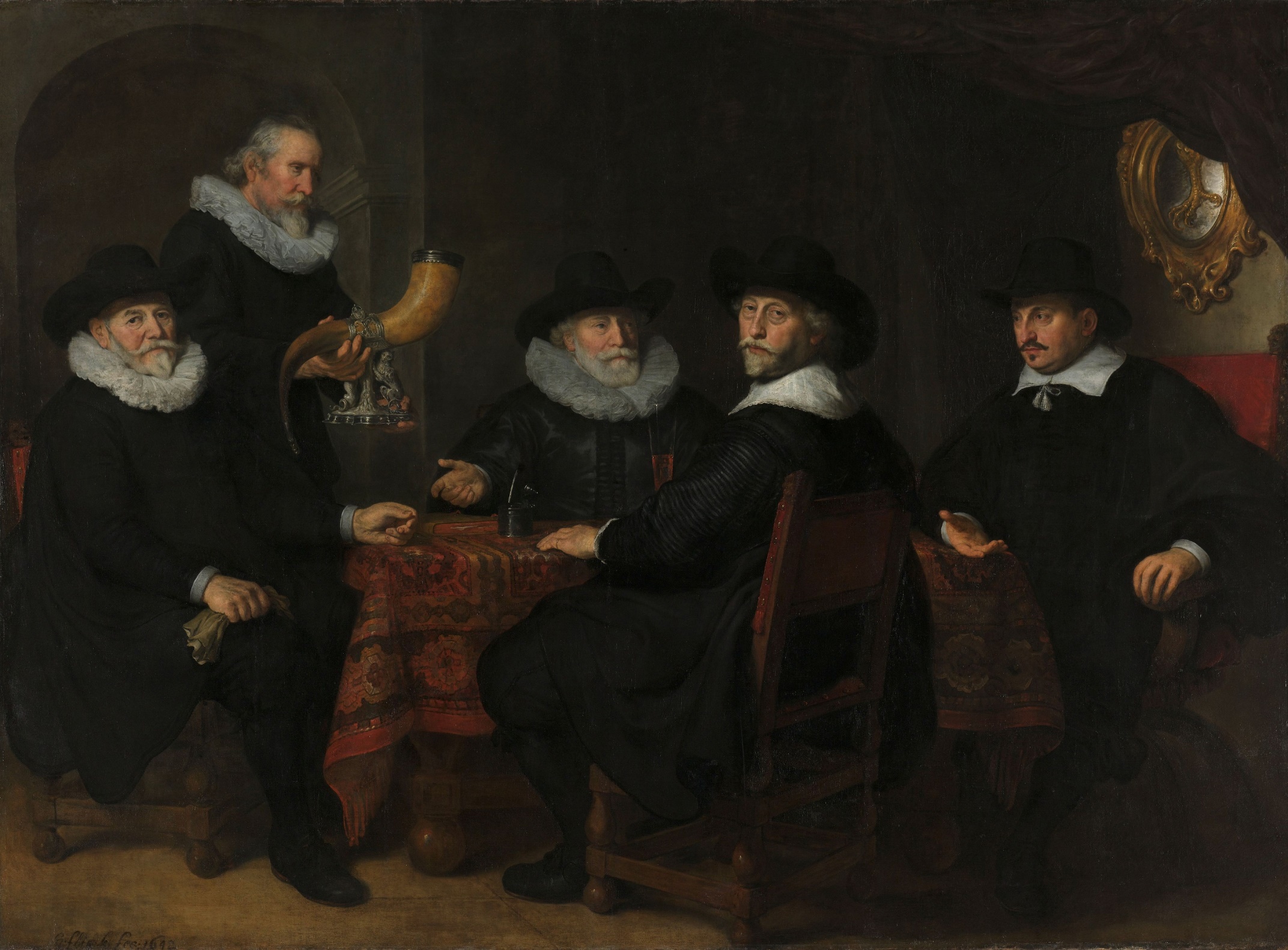 Niet Rembrandt, maar Govert Flinck ”Groepsportret van de Gouverneurs der Kloveniersdoelen” (1642)
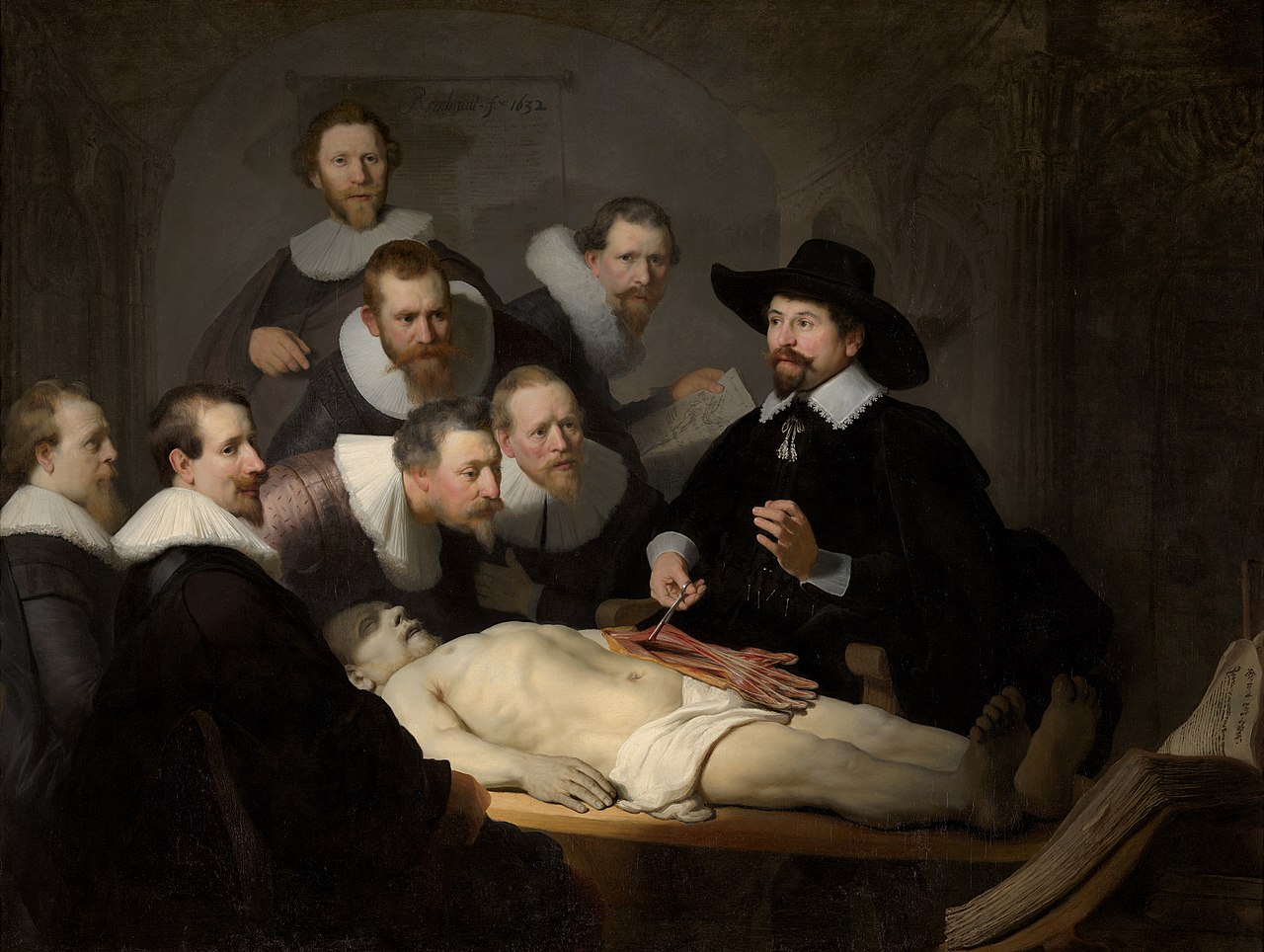 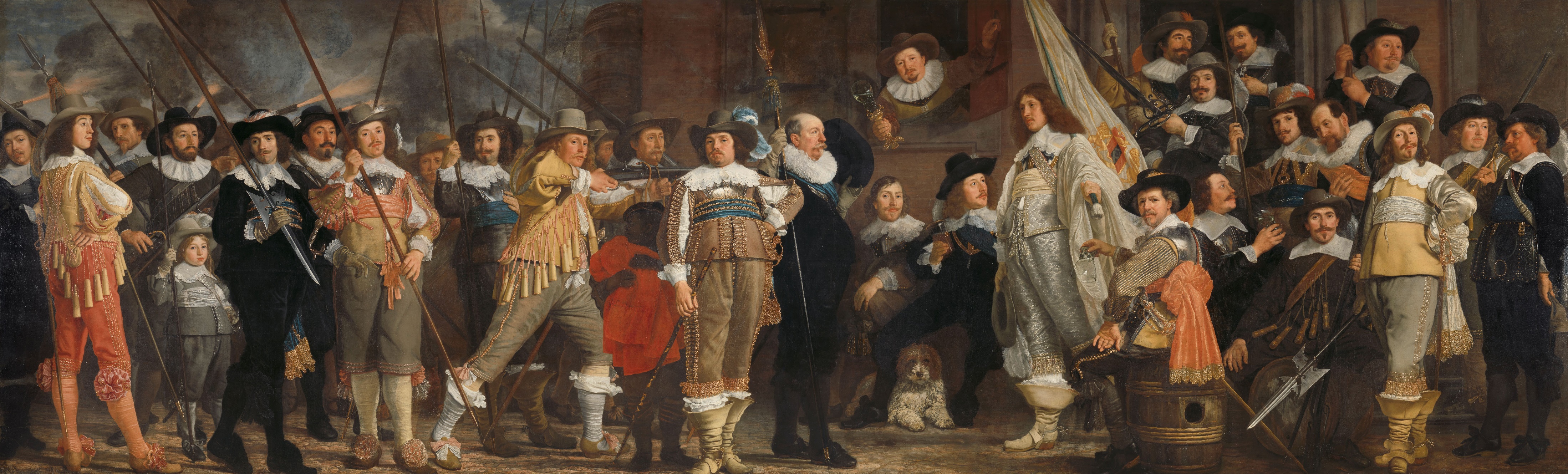 Officieren en andere schutters van wijk VIII in Amsterdam onder leiding van kapitein Roelof Bicker en luitenant Jan Michielsz Blaeuw.   Bartholomeus van der Helst (1639 )
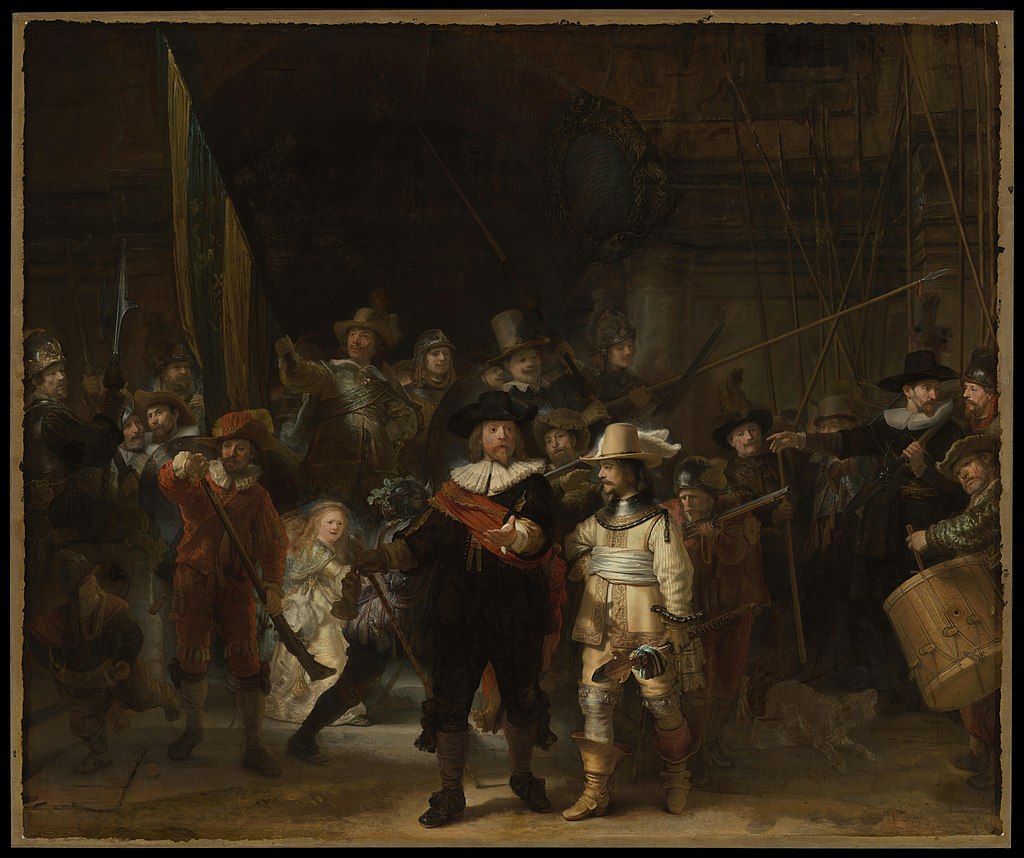 De Nachtwacht (1642 R.= 36 jaar)
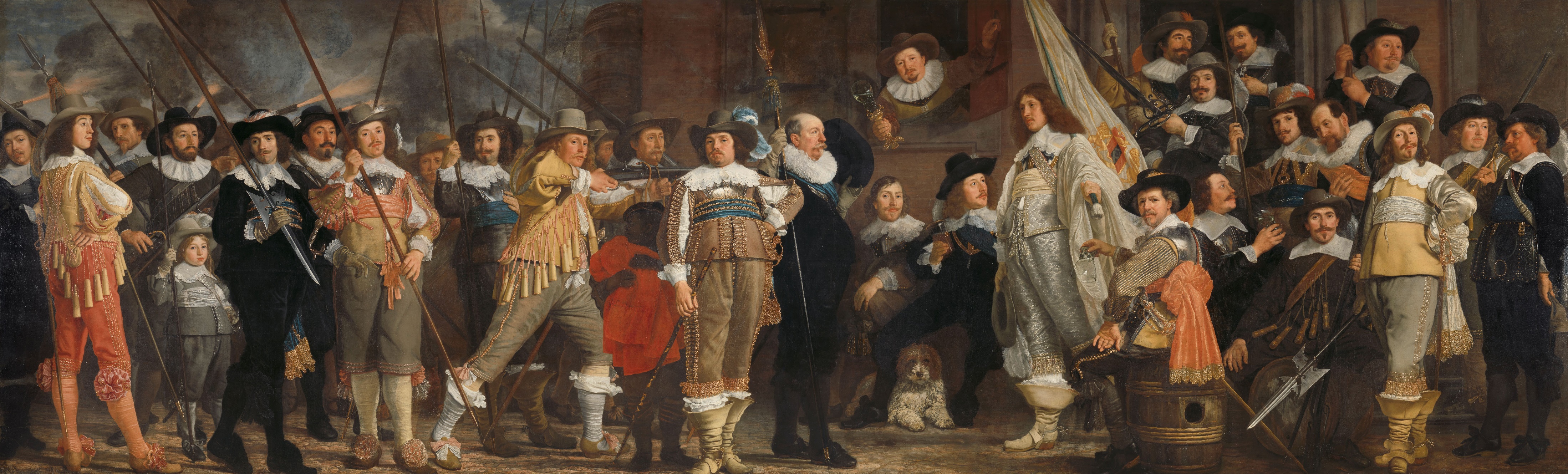 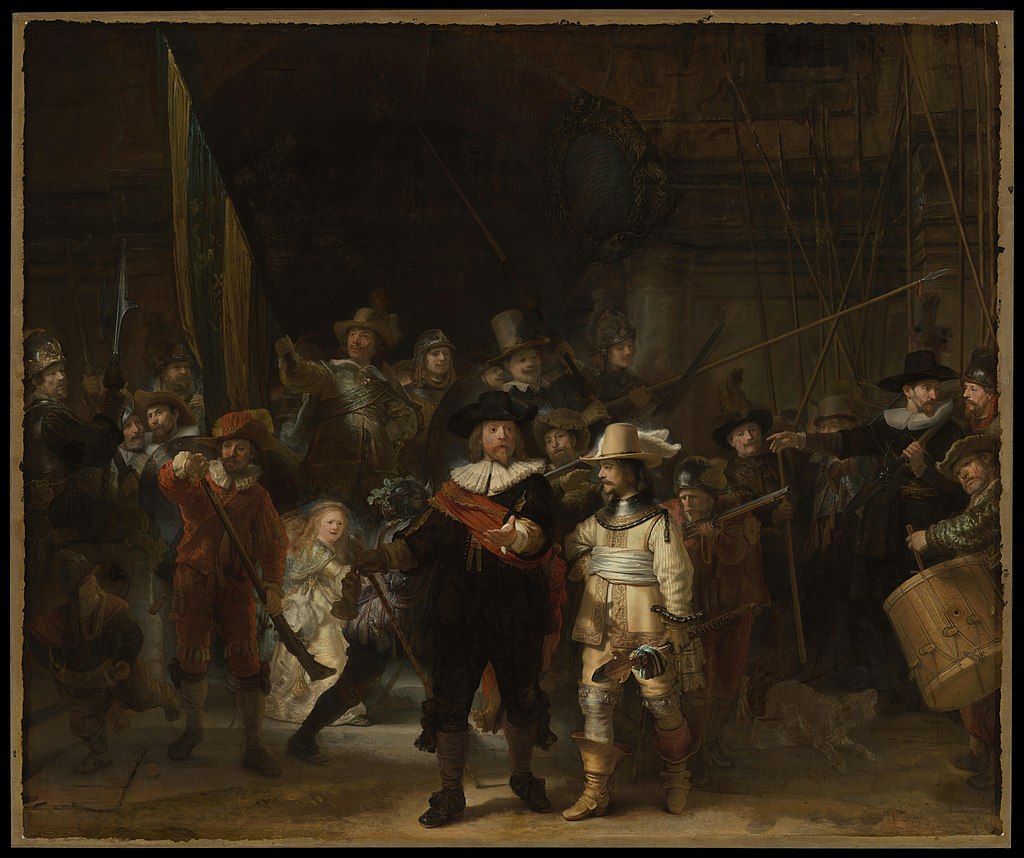 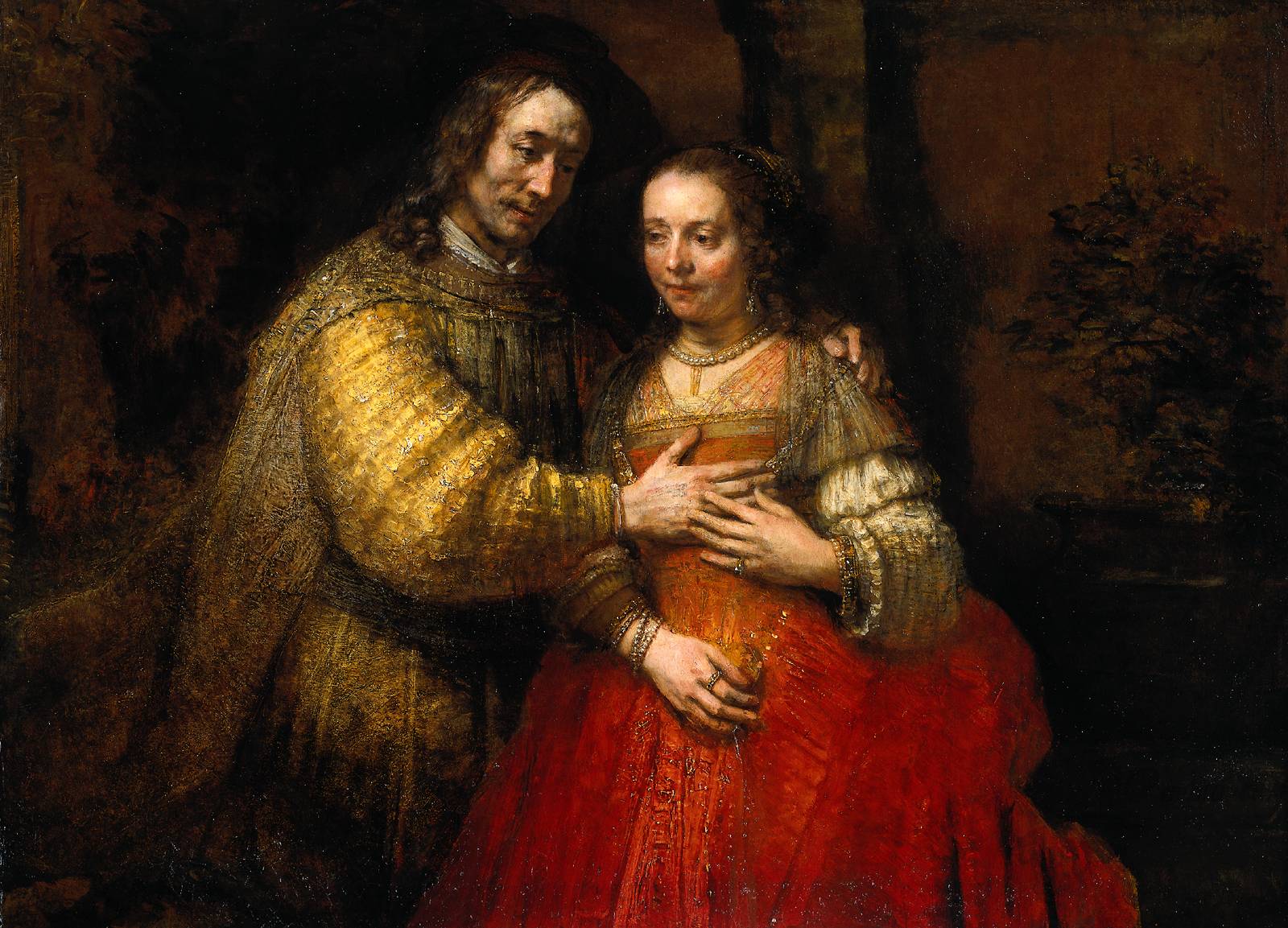 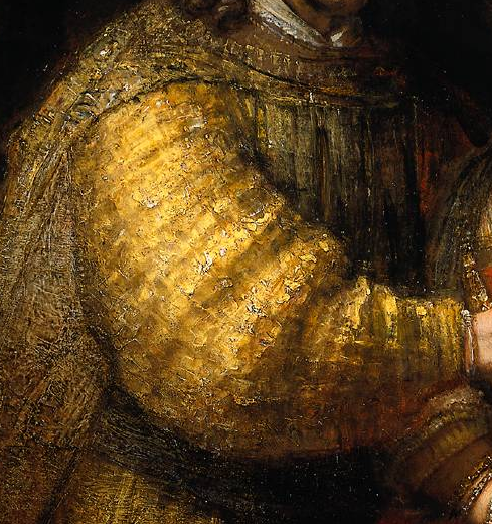 Het Joodse Bruidje, 1667
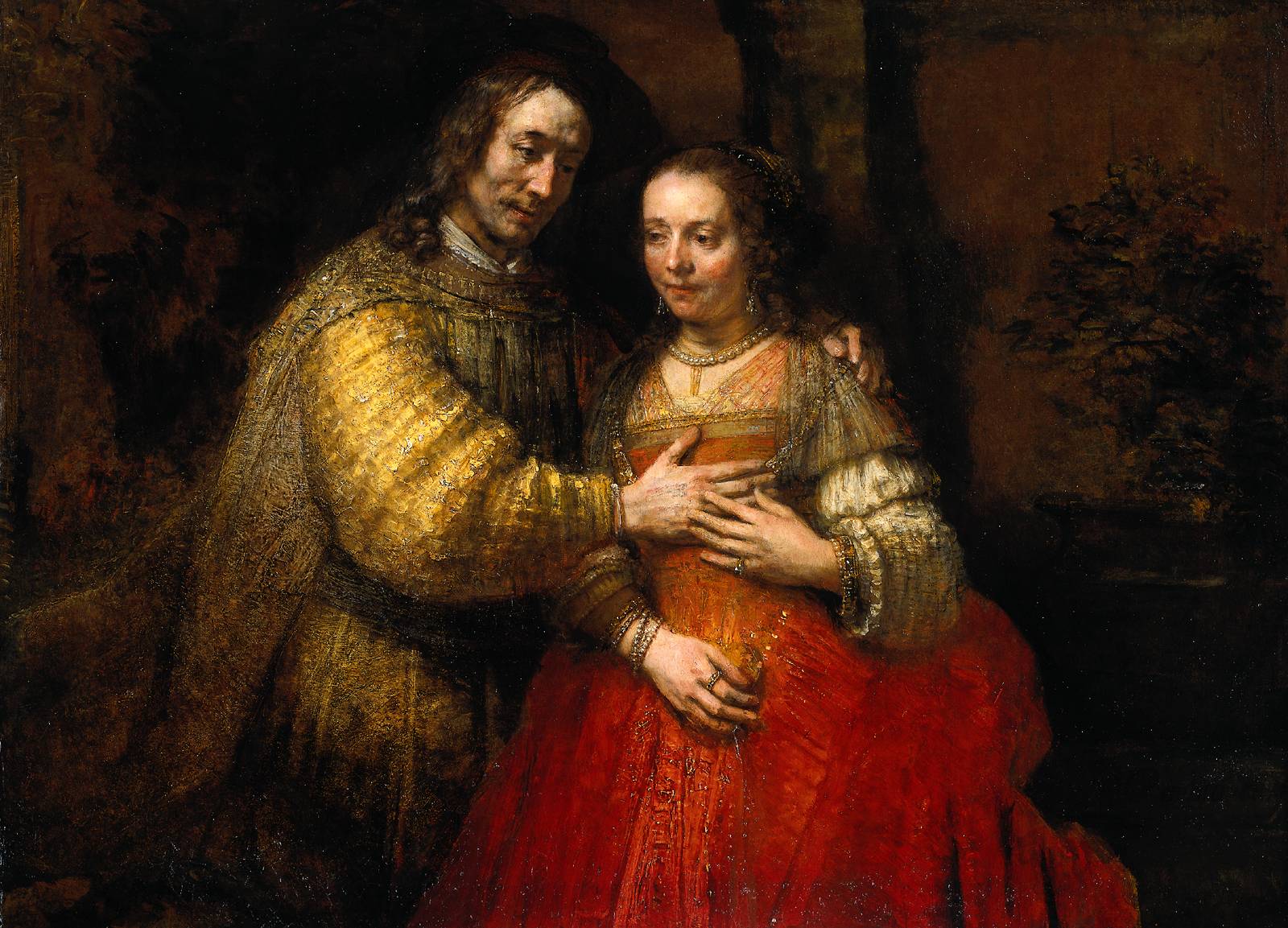 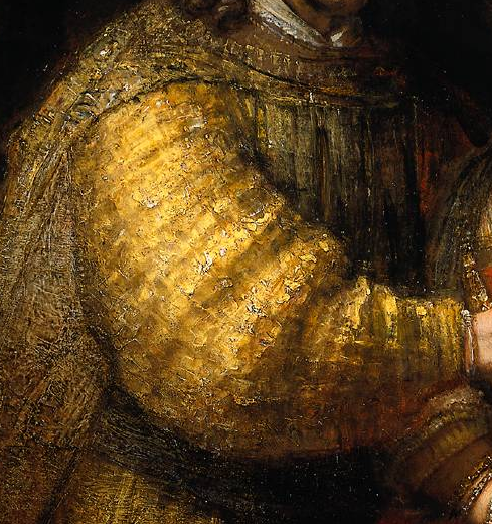 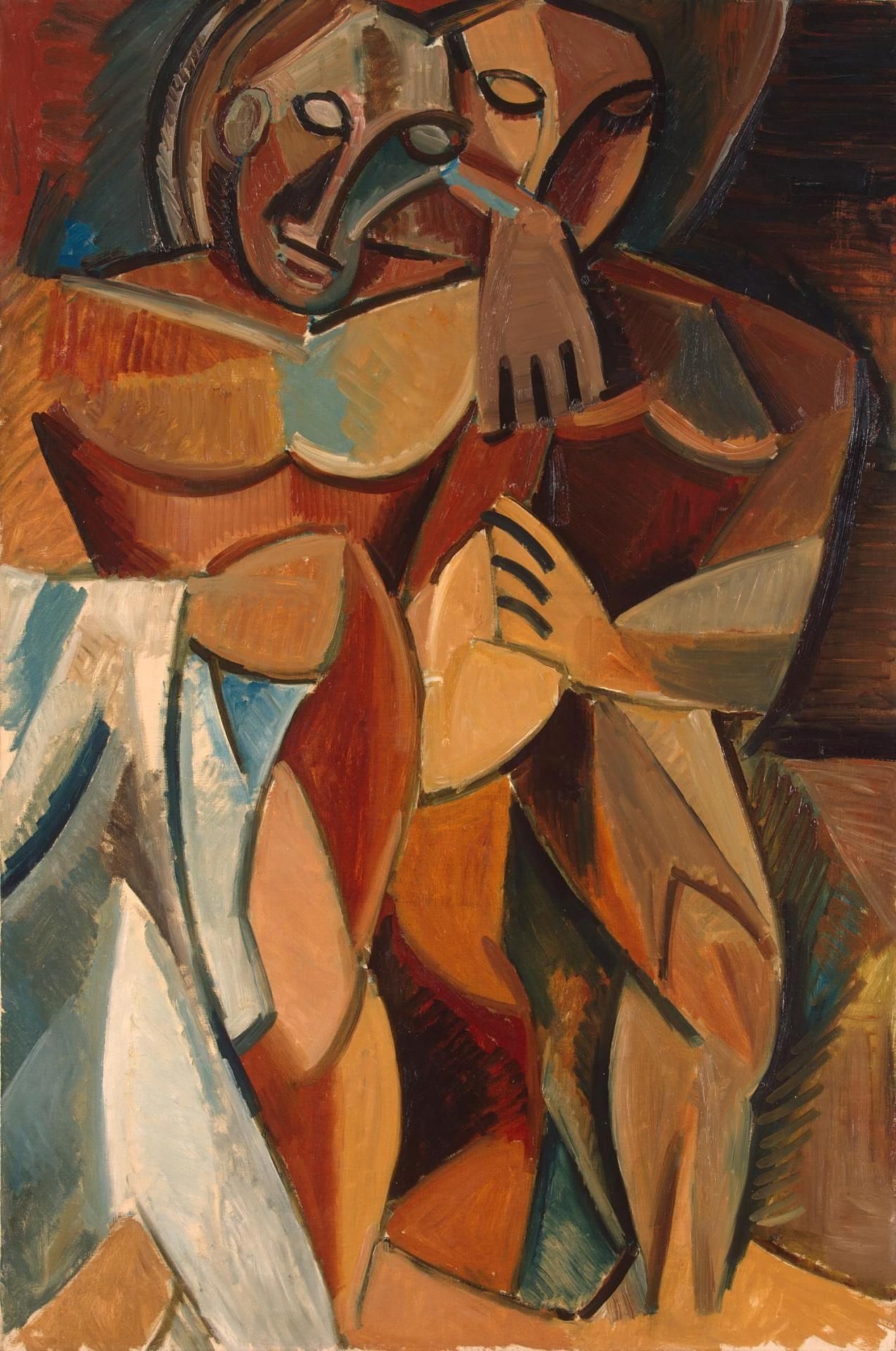 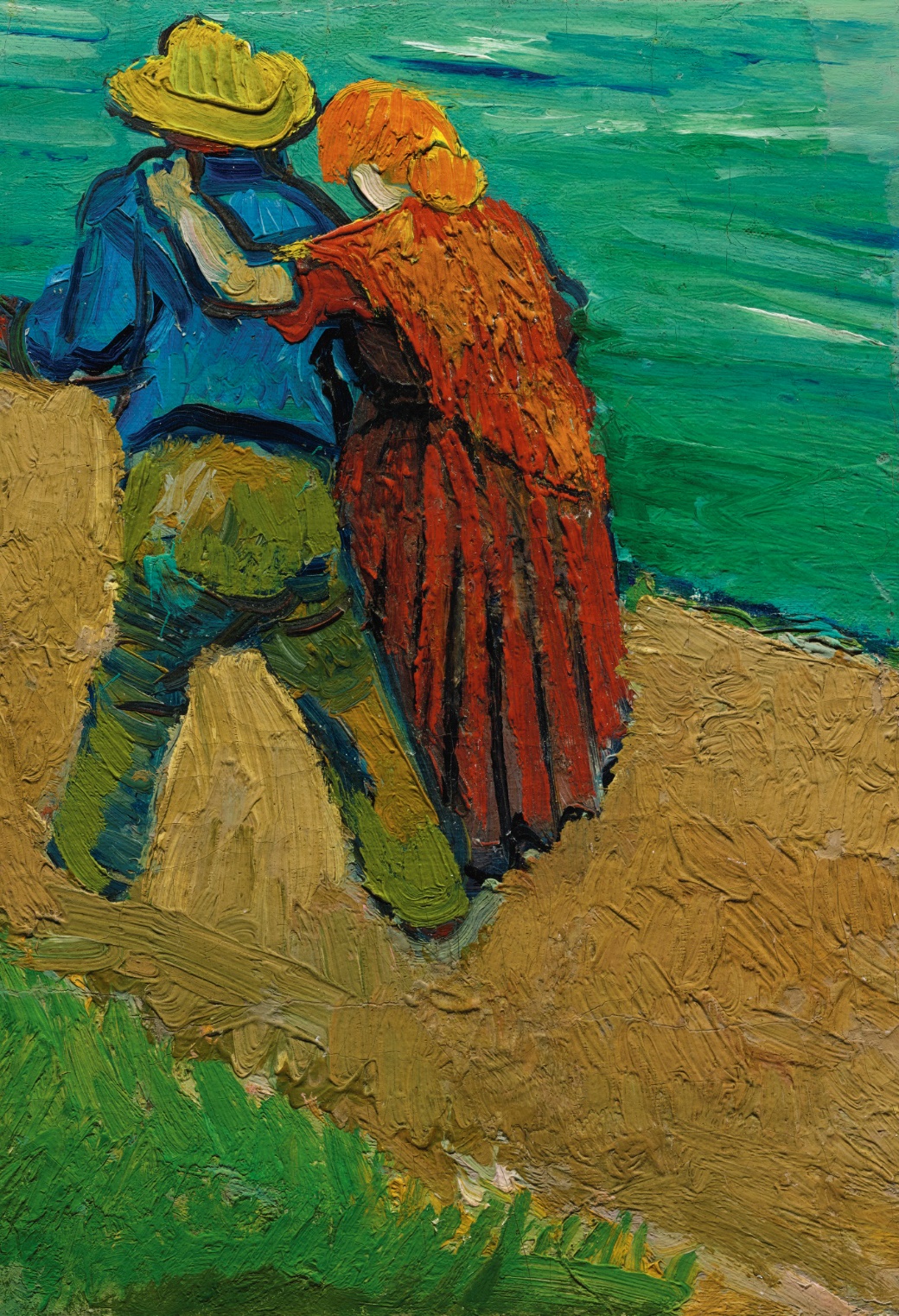 Links: van Gogh, “Een verliefd stel” (1888) Rechts: Picasso, “Friendship” (1908)
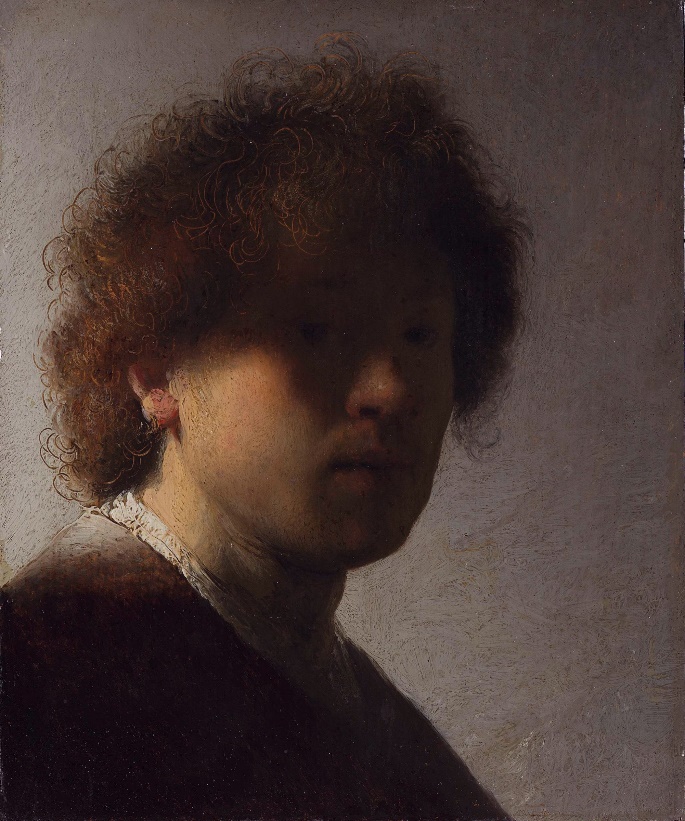 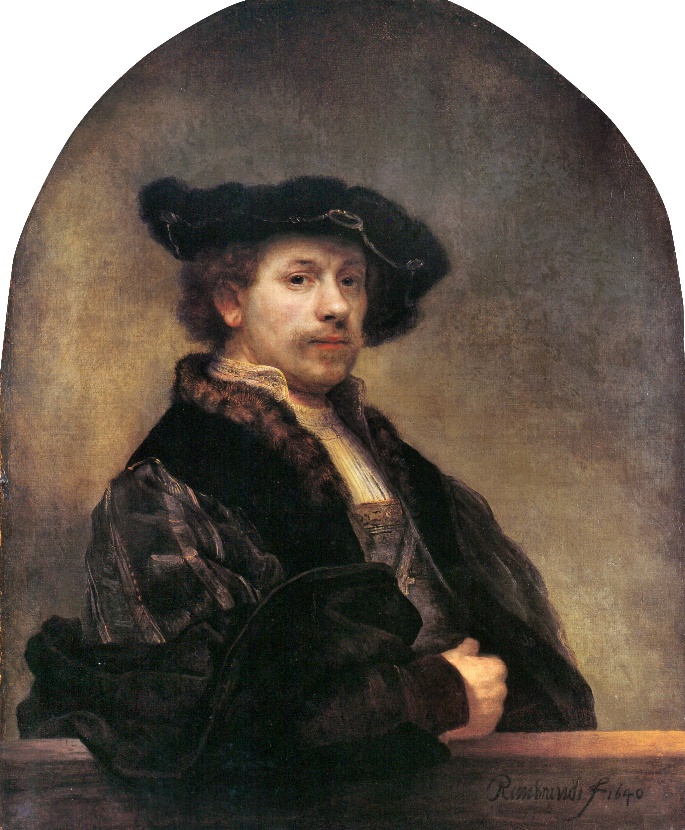 1629
23 jaar
1640
34 jaar
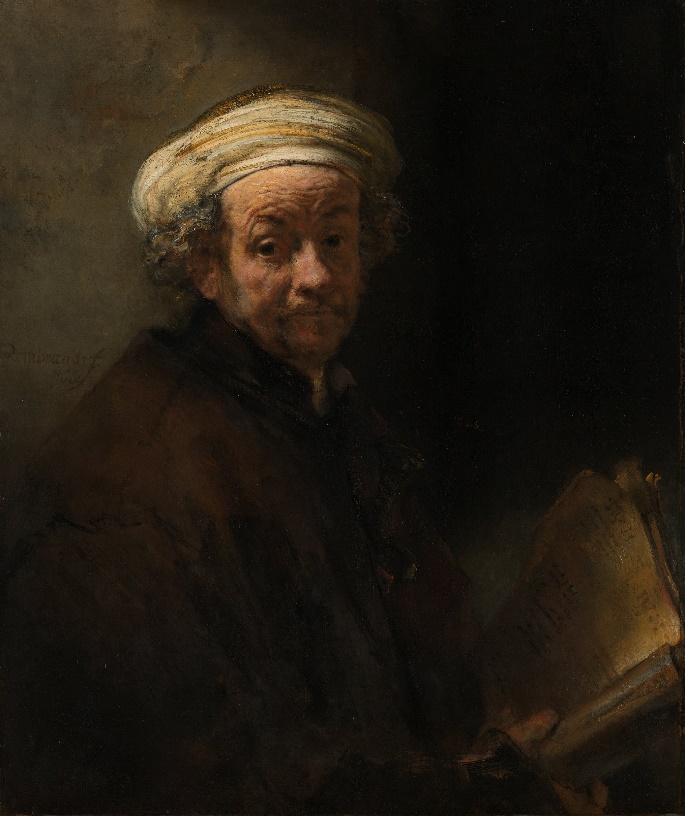 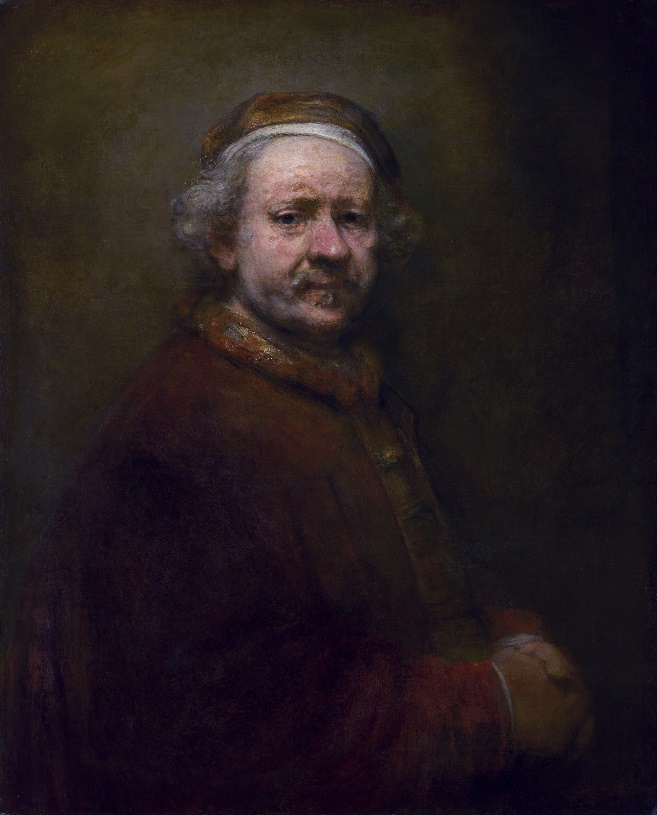 1669 
63jaar
1661 
55 jaar